KHỞI ĐỘNG
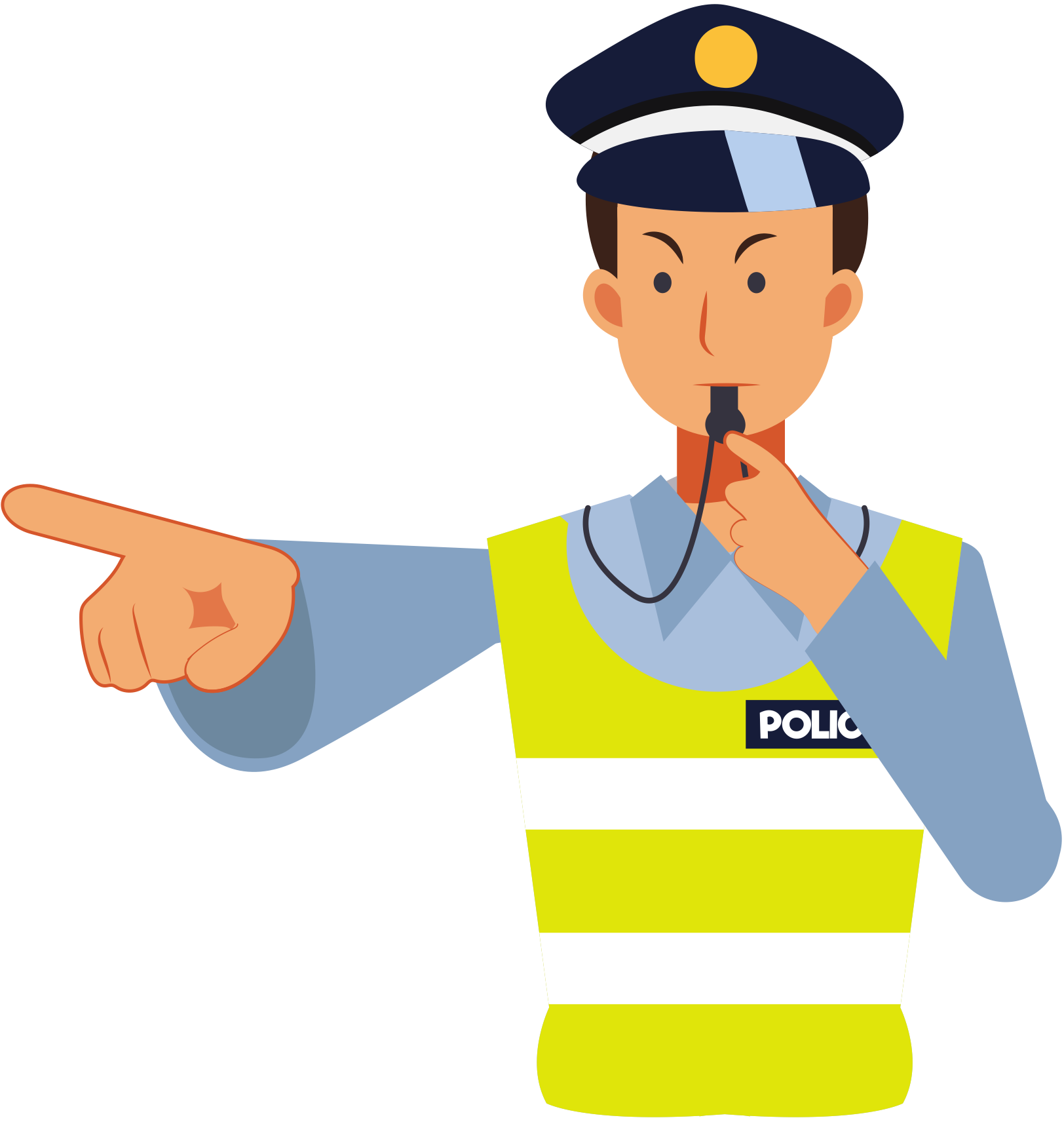 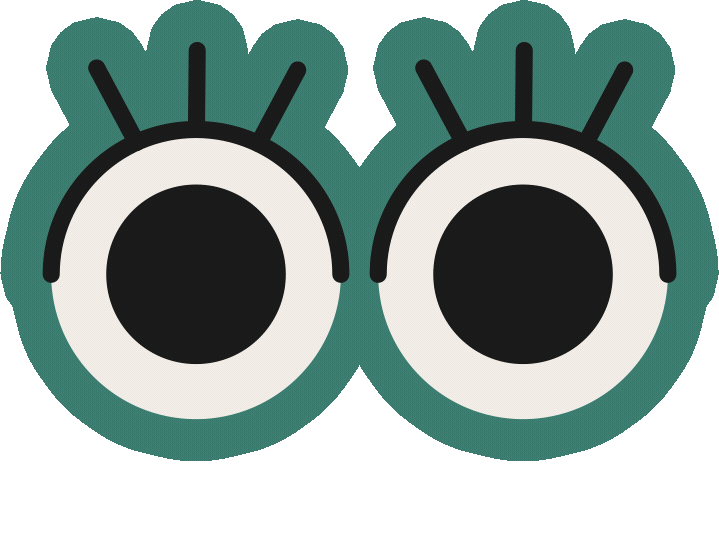 Ai tinh mắt
Bằng kinh nghiệm của bản thân cùng với việc quan sát, hãy chỉ ra lỗi vi phạm của các phương tiện tham gia giao thông dưới đây:
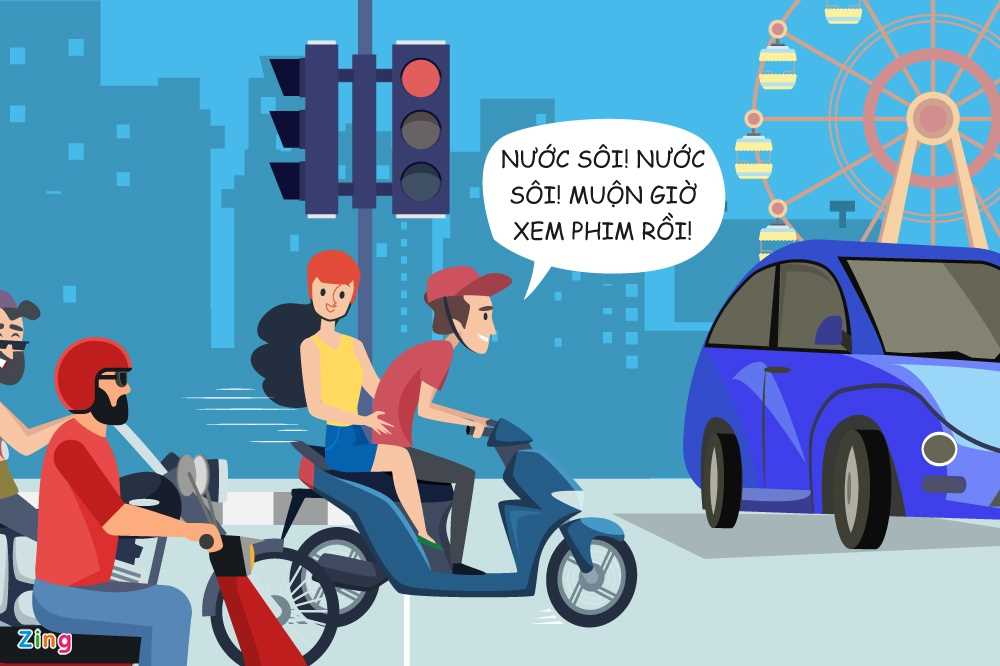 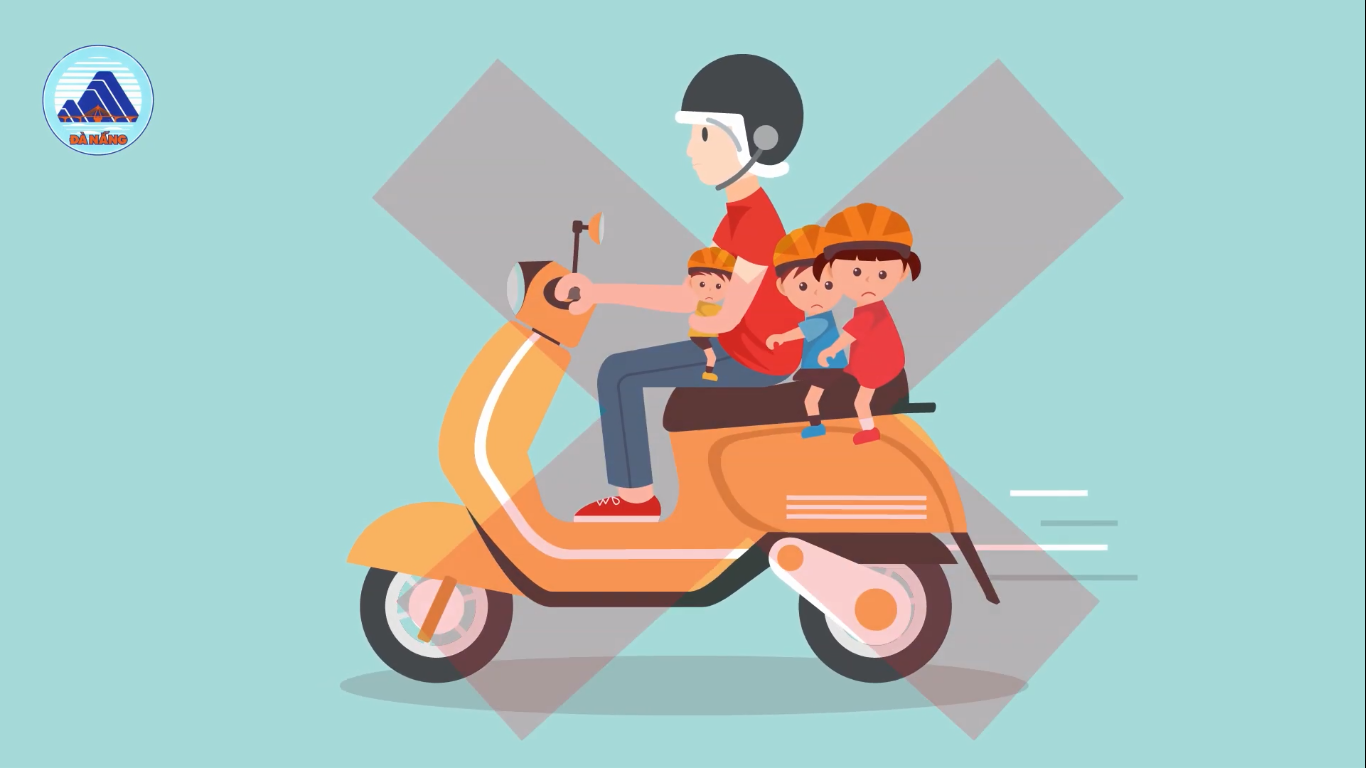 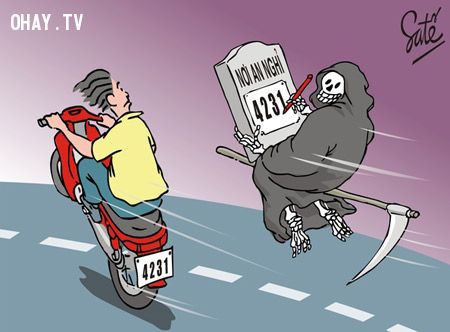 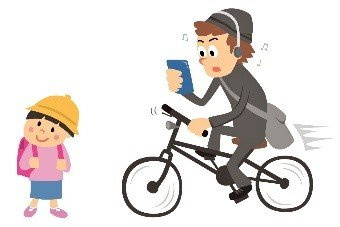 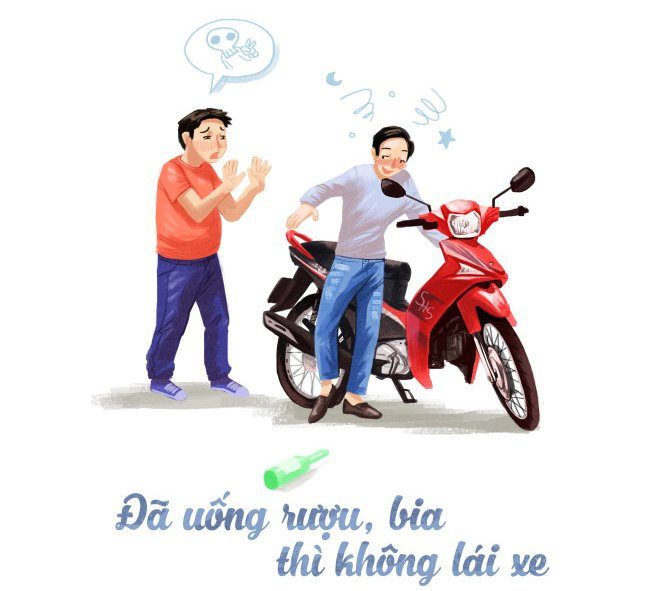 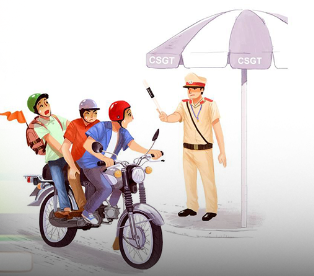 Bài 8. Văn bản thông tin
TỔNG KIỂM SOÁT 
PHƯƠNG TIỆN GIAO THÔNG
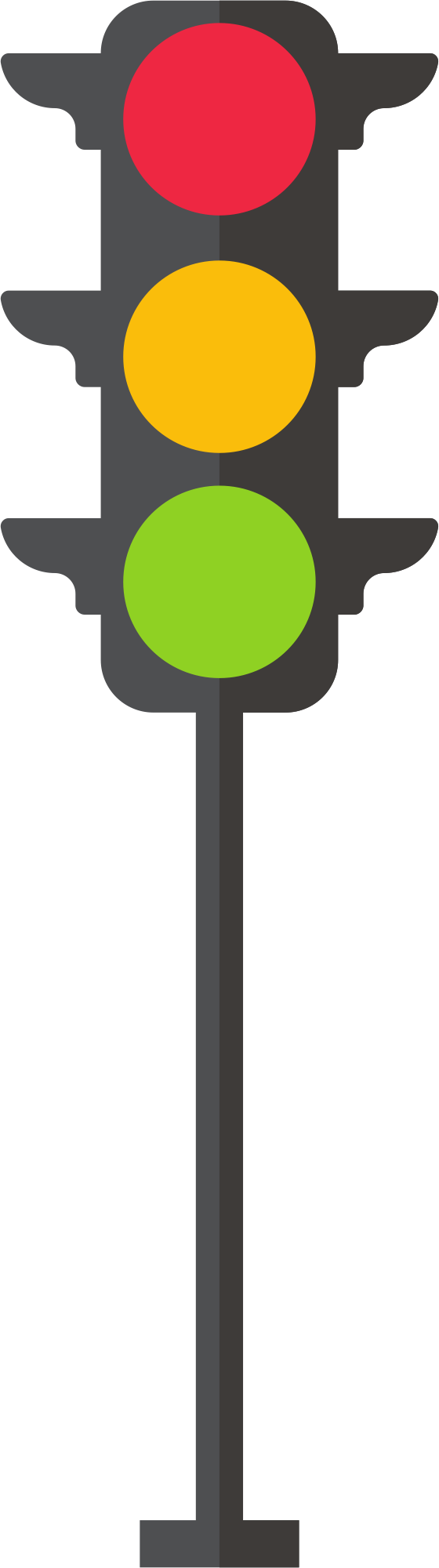 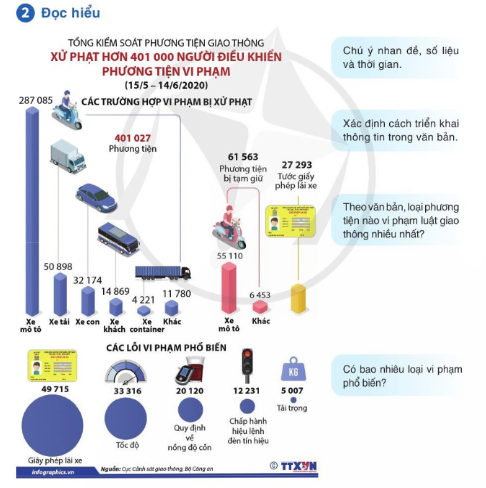 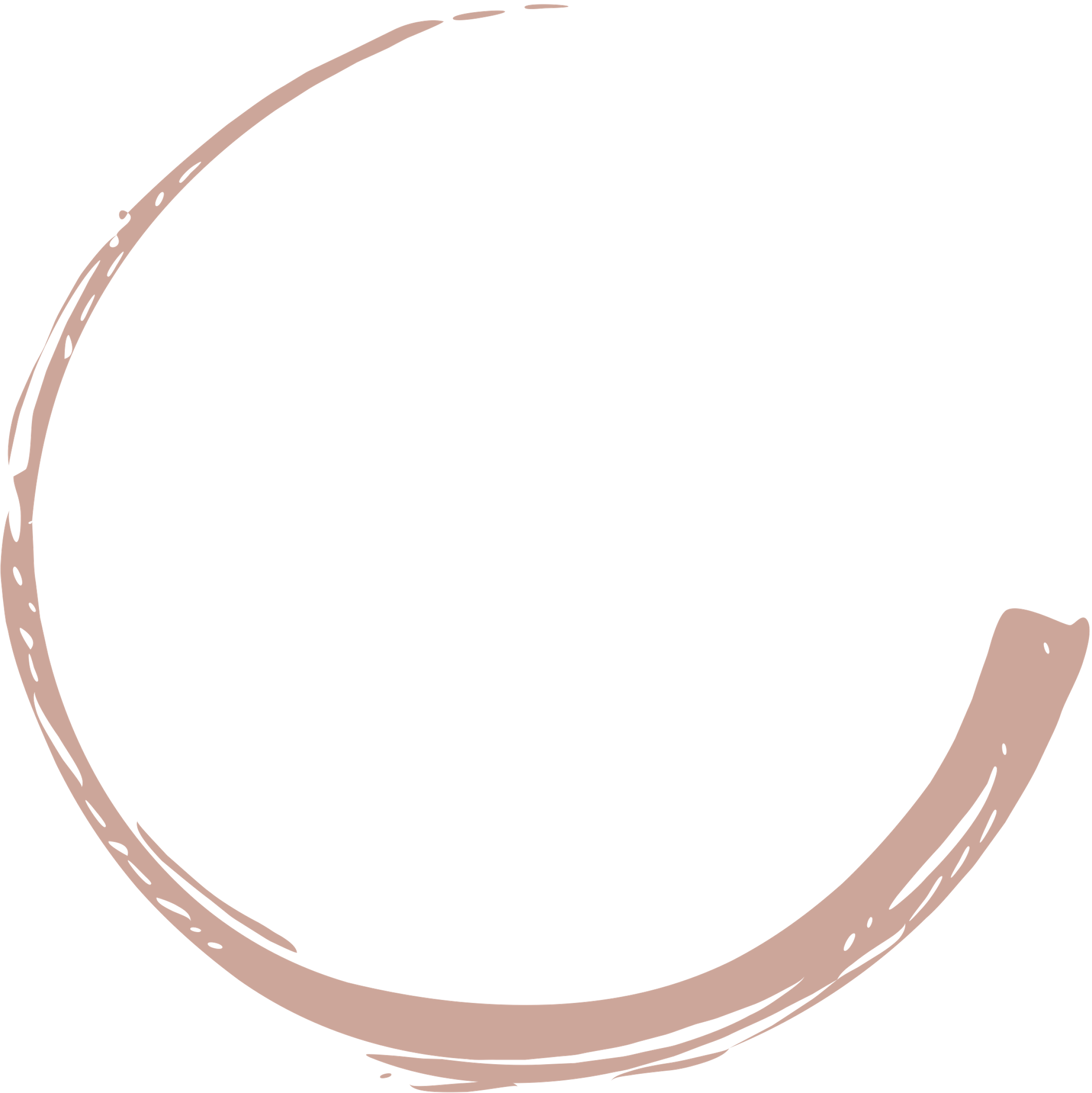 Quan sát bản đồ họa Tổng kiểm soát phương tiện giao thông
I. TÌM HIỂU CHUNG
- Thể loại: văn bản thông tin
- Xuất xứ: Cục Cảnh sát giao thông, Bộ công an; trang web inforgraphics.vn. Nguồn văn bản cho thấy tính xác thực, tin cậy của thông tin trong văn bản.
- Đồ hoạ thông tin là sự kết hợp thông tin ngắn gọn với hình ảnh minh hoạ và màu sắc sinh động, bắt mắt để có thể truyền đạt thông tin nhanh và rõ ràng hơn.
II. ĐỌC HIỂU VĂN BẢN
- Hướng dẫn đọc: 
+ đọc tiêu đề và nội dung các phần chữ in đậm
+ đọc các chú giải (phần chữ) dưới các biểu đồ/kí hiệu trong văn bản; đọc từng phần theo trình tự từ trên xuống dưới, từ trái qua phải.
+ giọng mạch lạc, rõ ràng ở từng nội dung, lưu ý đọc chính xác các con số.
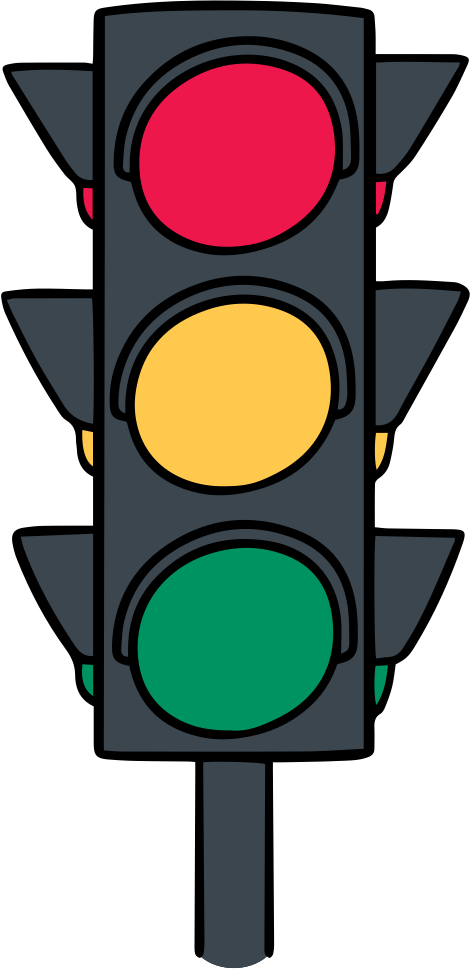 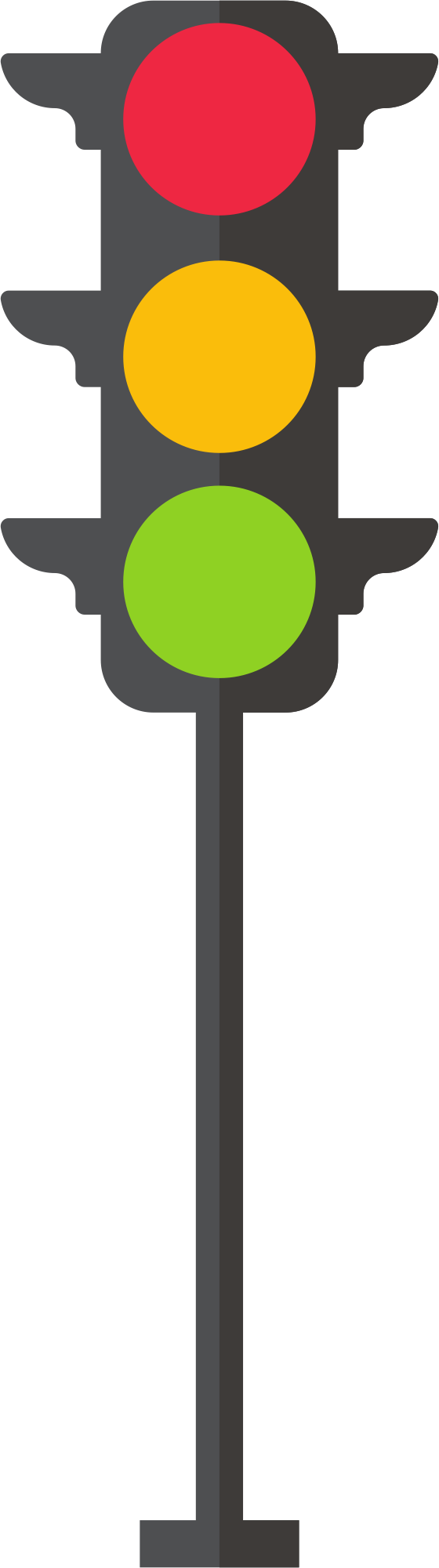 1. Nhan đề, bố cục và các yếu tố phi ngôn ngữ trong văn bản
a. Nhan đề: 
- Tổng kiểm soát phương tiện giao thông.
- Khái quát và giới thiệu thông tin chính mà văn bản sẽ cung cấp.
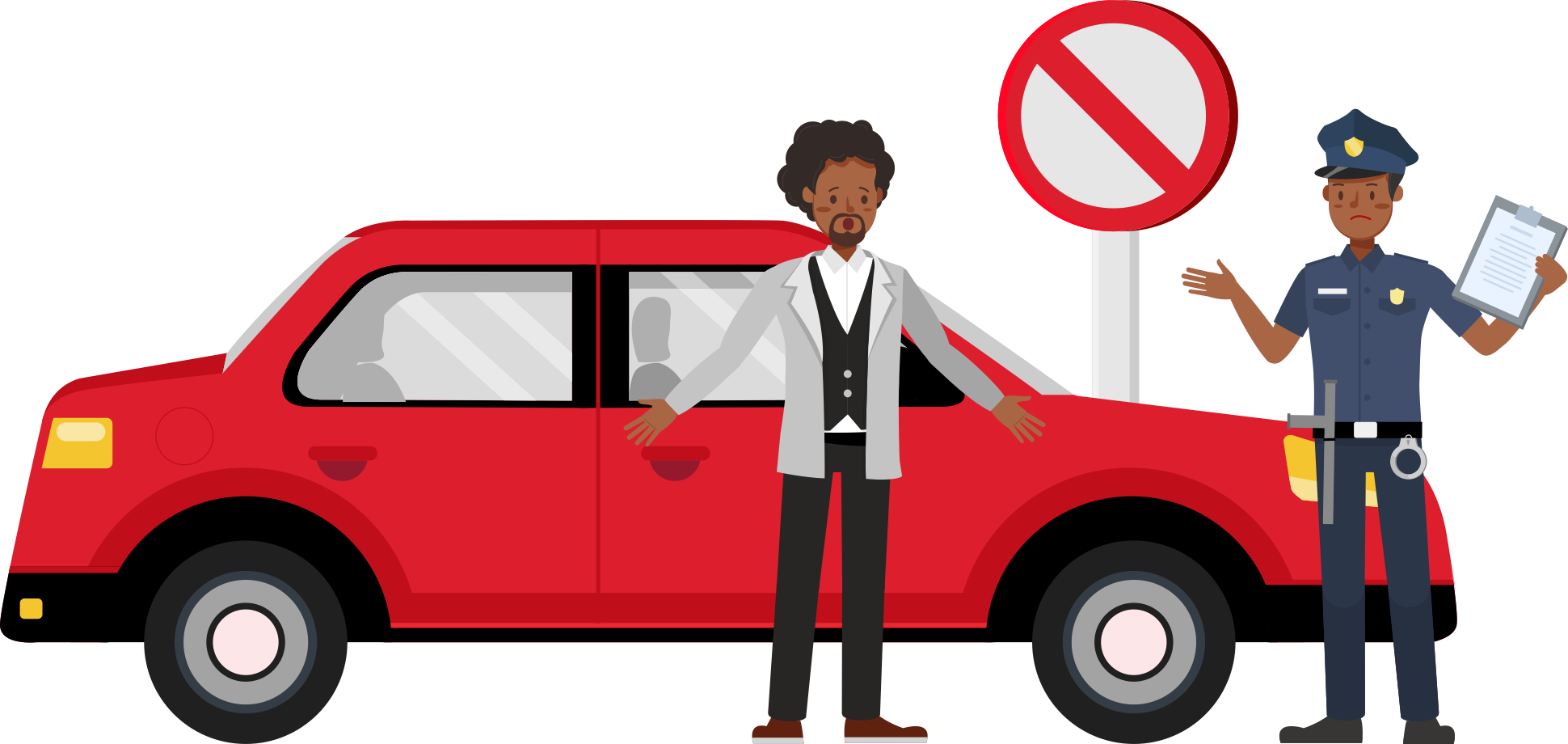 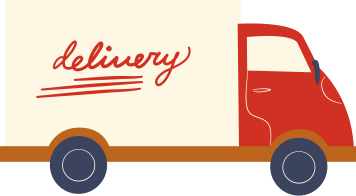 b. Bố cục:
- Văn bản gồm 2 phần:
+ P1: Các trường hợp vi phạm bị xử phạt
+ P2: Các lỗi vi phạm phổ biến
- Văn bản triển khai thông tin tại theo cách phân loại đối tượng
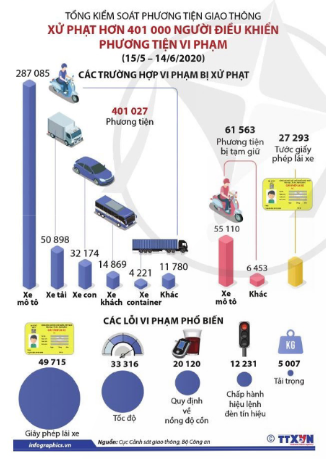 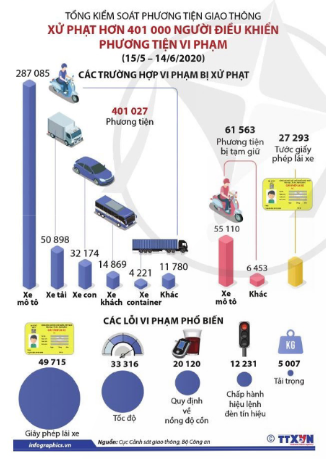 c. Các yếu tố phi ngôn ngữ
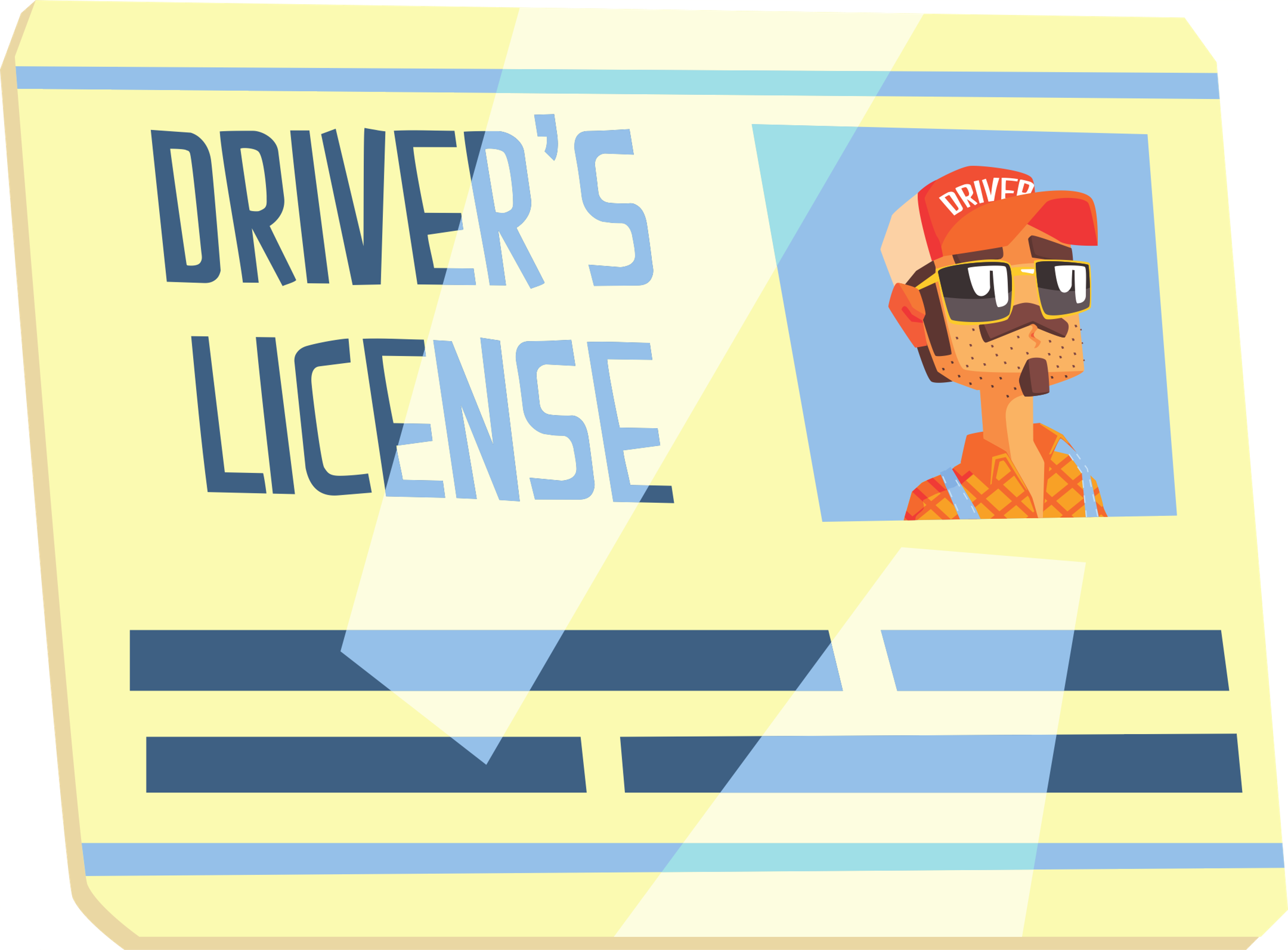 * Biểu đồ:
- Biểu đồ hình cột với các cột cao thấp, biểu thị cho các số liệu nhiều/ít các trường hợp vi phạm bị xử phạt.
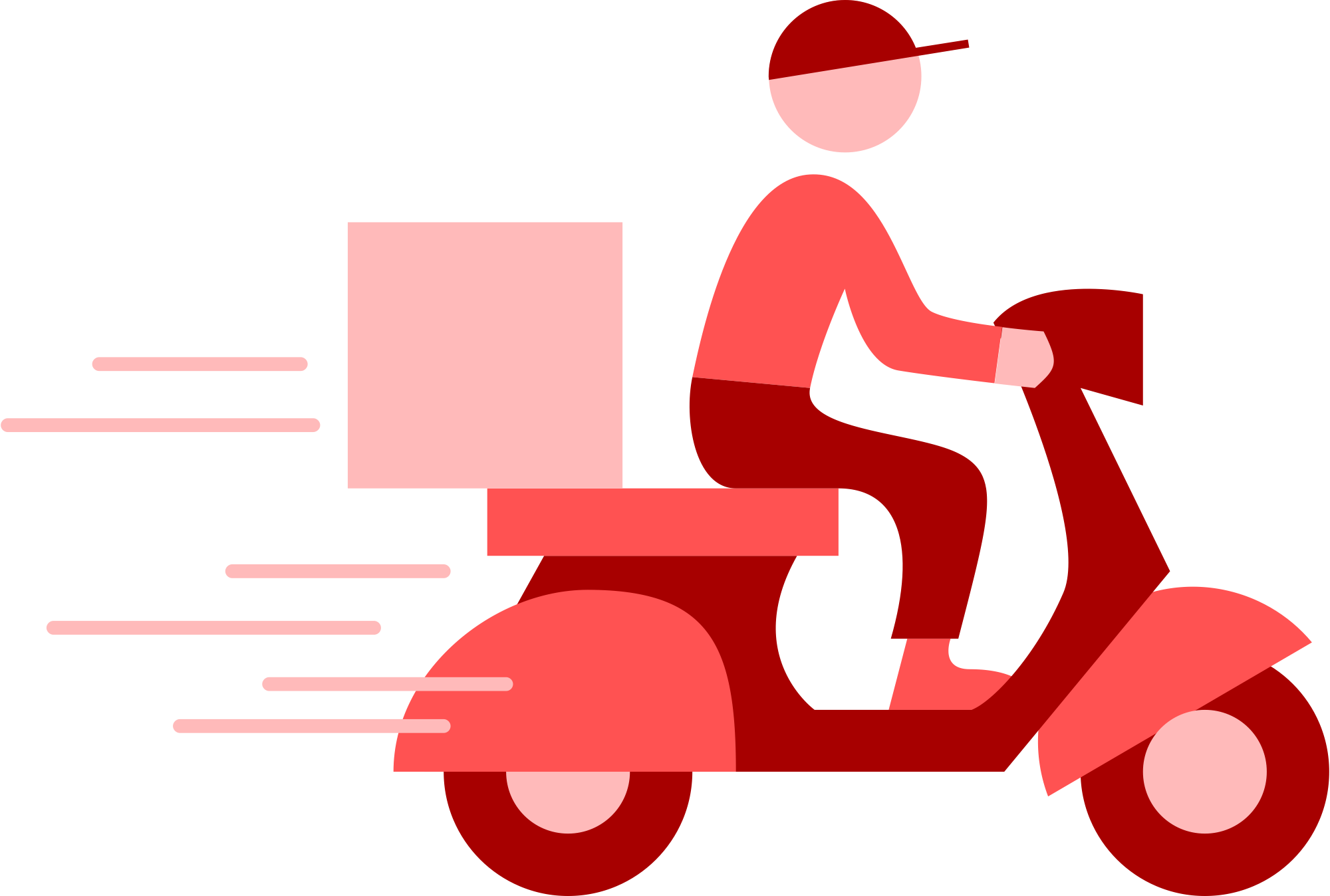 - Biểu đồ hình tròn với các vòng tròn to, nhỏ thể hiện số lượng khác nhau giữa các lỗi vi phạm.
=>   Giúp người đọc vừa nhận biết được số liệu cụ thể, vừa có  sự so sánh giữa các trường hợp vị phạm bị xử phạt; so sánh giữa các lỗi vi phạm phổ biến.
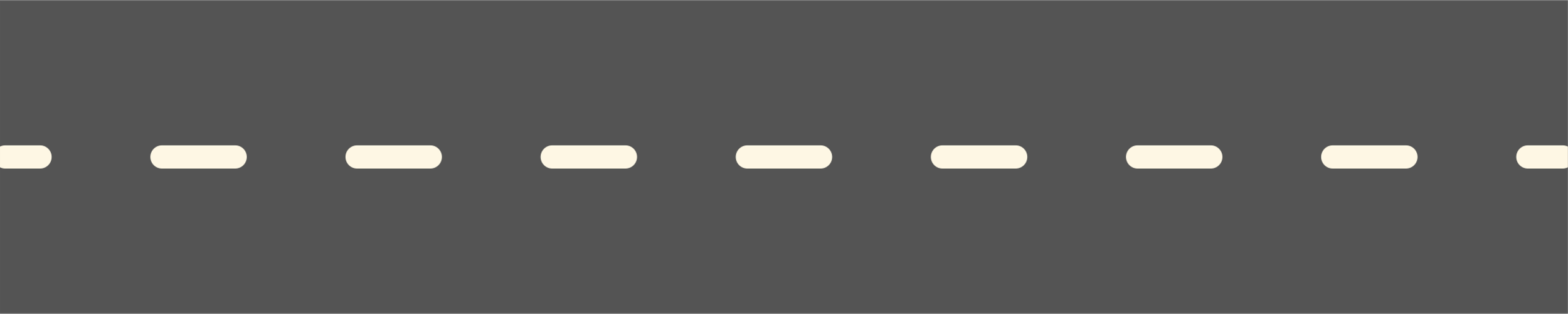 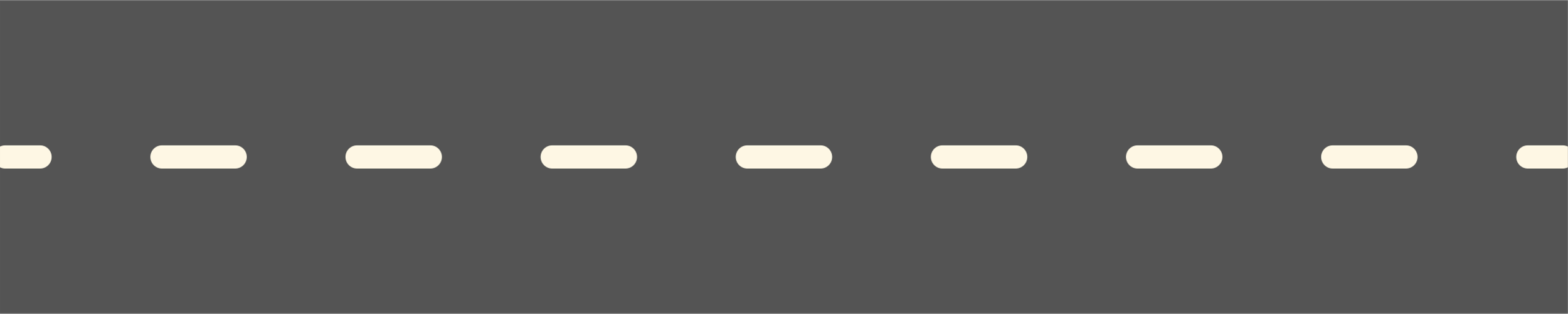 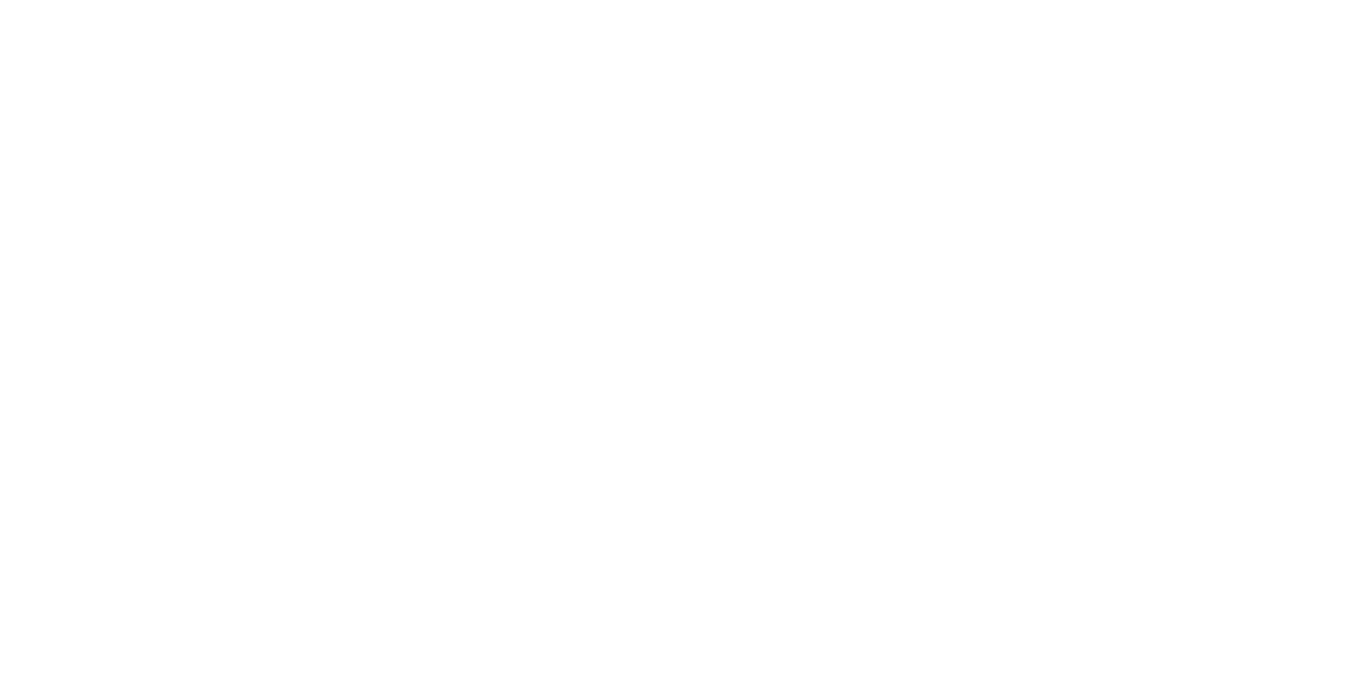 * Hình minh hoạ, biểu tượng
- Hình minh họa các phương tiện tham gia giao thông: xe mô tô, xe tải, xe con...
- Các biểu tưởng: giấy phép lái xe, tốc độ, nồng độ cồn...
=>  Giúp người đọc hình dung rõ ràng về mức độ vi phạm của các phương tiện giao thông và các lỗi vi phạm của người tham gia giao thông.
* Nhận xét chung:
Cách triển khai thông tin và việc sử dụng các phương tiện phi ngôn ngữ:  ngắn gọn,  rõ ràng, trực quan giúp người đọc dễ tiếp nhận, tăng tính sinh động, hấp dẫn cho 
văn bản.
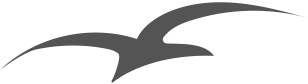 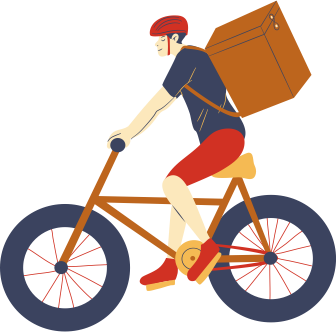 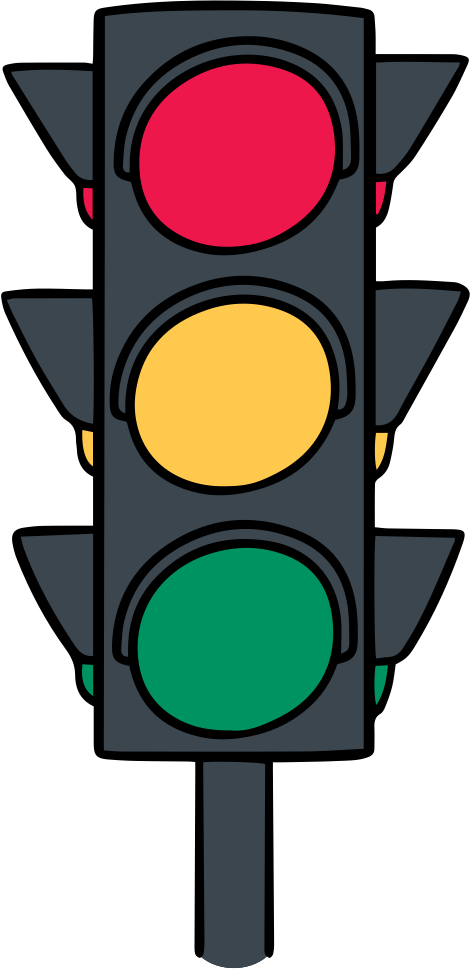 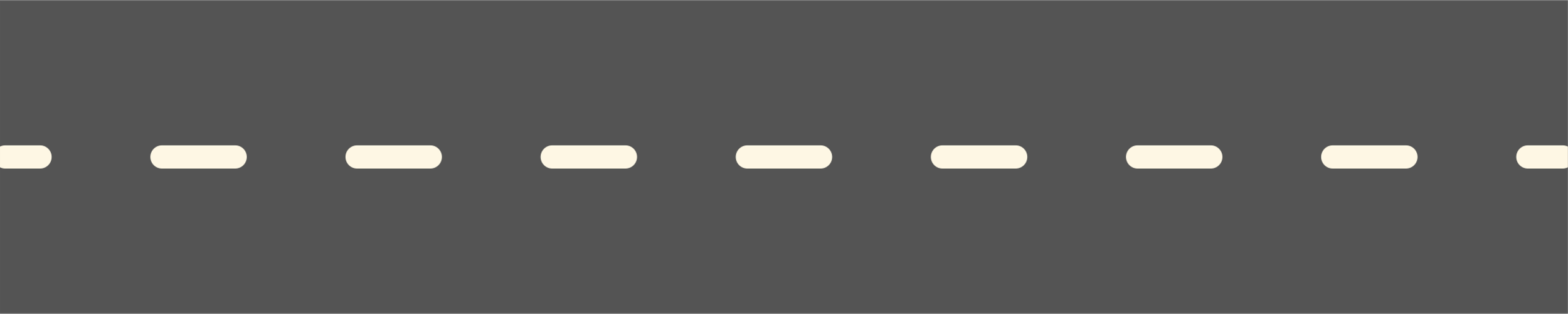 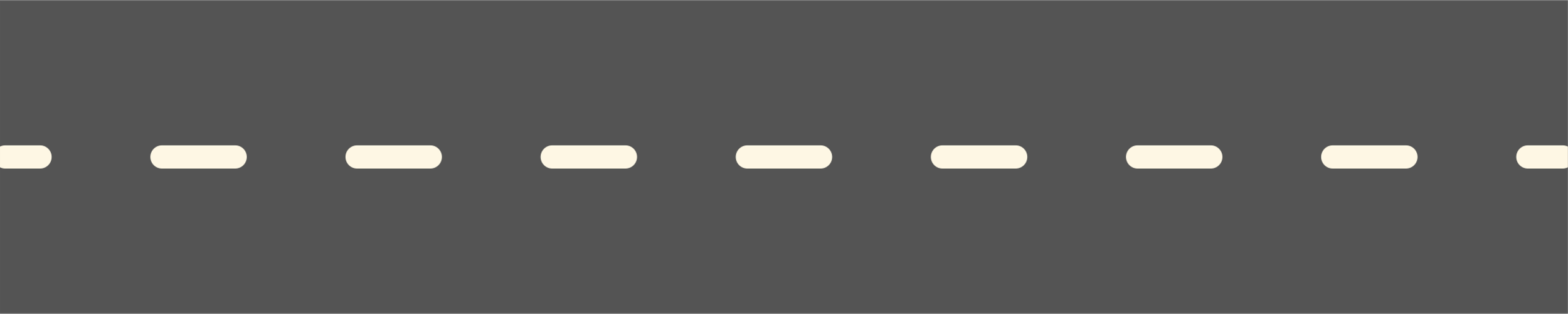 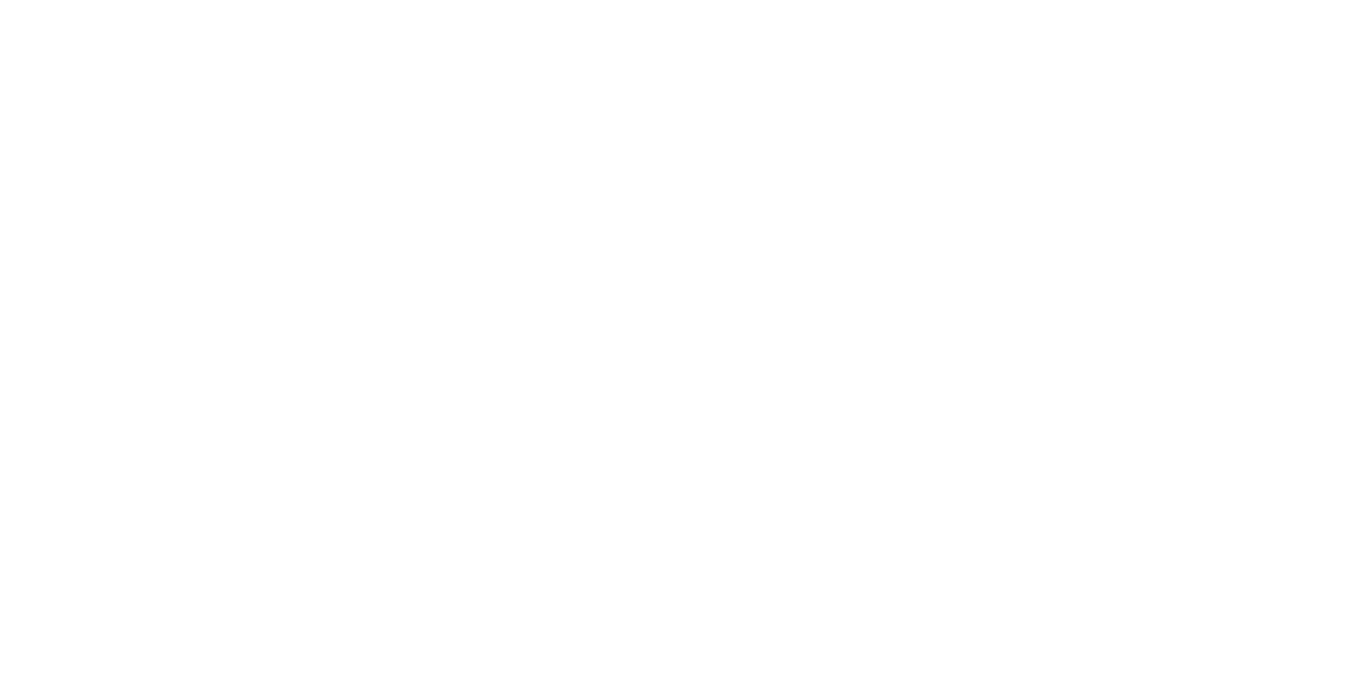 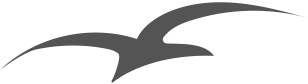 III. TỔNG KẾT
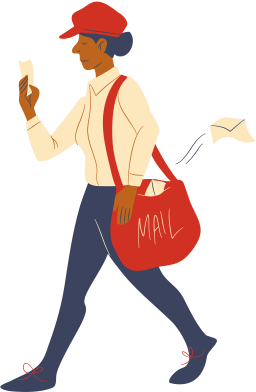 2. Nghệ thuật
 - Văn bản sử dụng hàng loạt các yếu tố  như nhan đề, biểu đồ, hình minh họa, biểu tượng...làm nổi bật thông tin, tạo ấn tượng cho người đọc. 
-  Cách trình bày thông tin theo đối tượng rất mạch lạc, rõ ràng, giúp người đọc dễ nắm bắt vấn đề.
1. Nội dung: 
      Văn bản đã cung cấp thông tin qua các con số cụ thể về việc đã xử phạt người điều khiển phương tiện vi phạm giao thông trong một tháng. Từ đó cho thấy thực trạng an toàn giao thông ở Việt Nam đang ở mức đáng báo động và cần được toàn xã hội quan tâm.
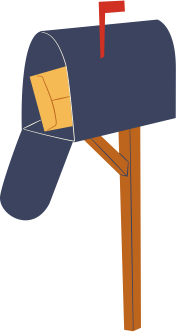 3. Lưu ý khi đọc văn bản thông tin dạng đồ hoạ thông tin
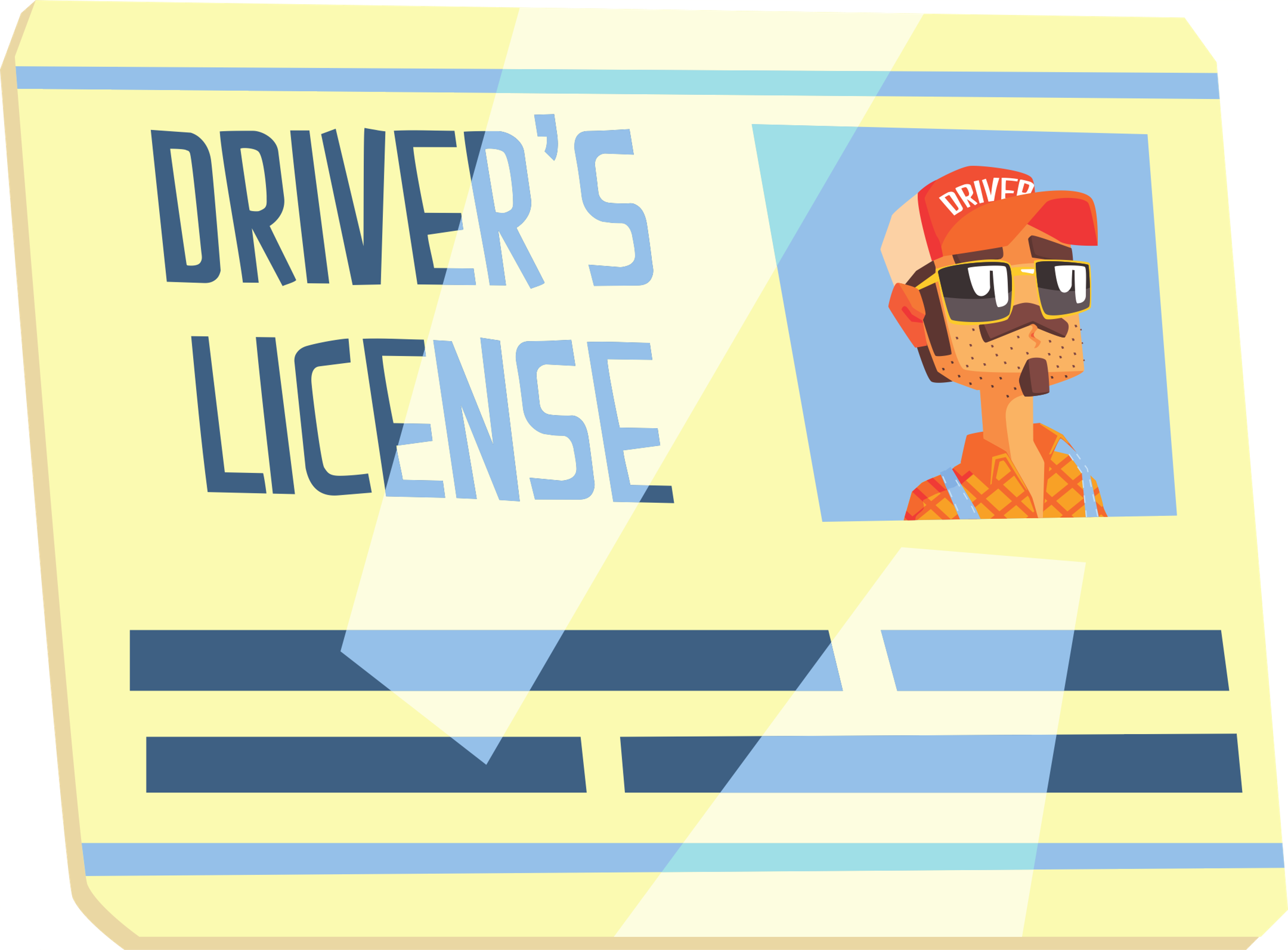 Quan sát để hiểu được cách trình bày thông tin qua các phương tiện phi ngôn ngữ. Từ đó, đi vào tìm hiểu chi tiết nội dung ý nghĩa của từng yếu tố (biểu đồ, kí hiệu, hình ảnh...)
Hiểu được ý nghĩa và giá trị của các thông tin mà văn bản cung cấp.
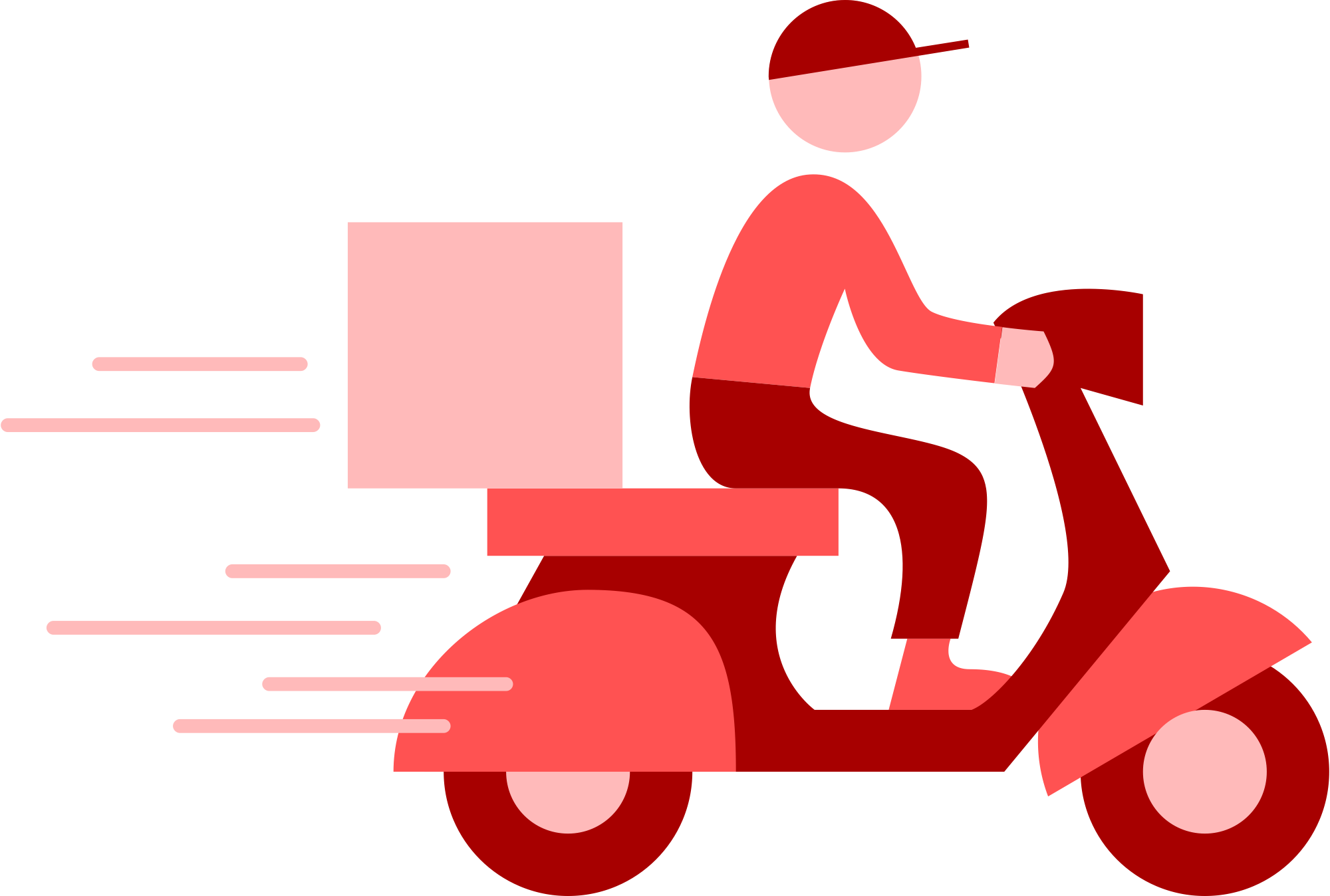 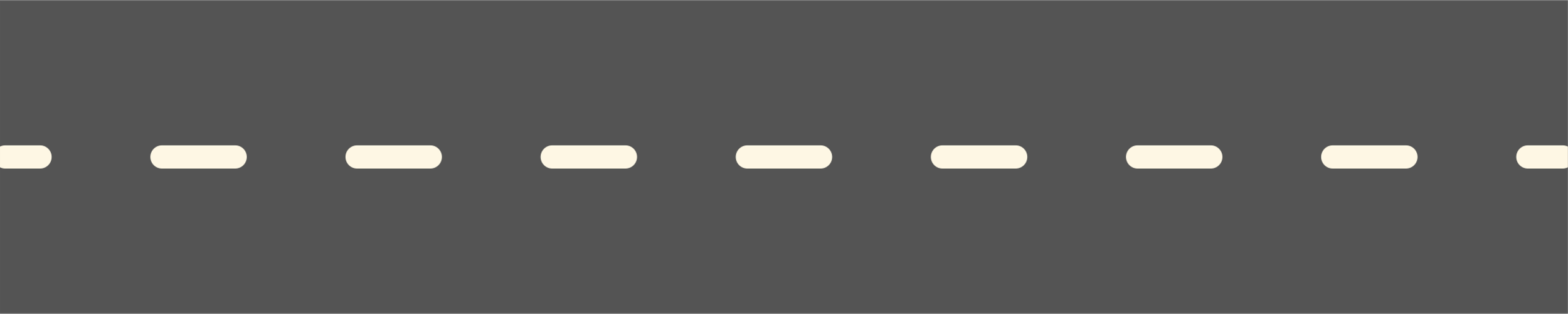 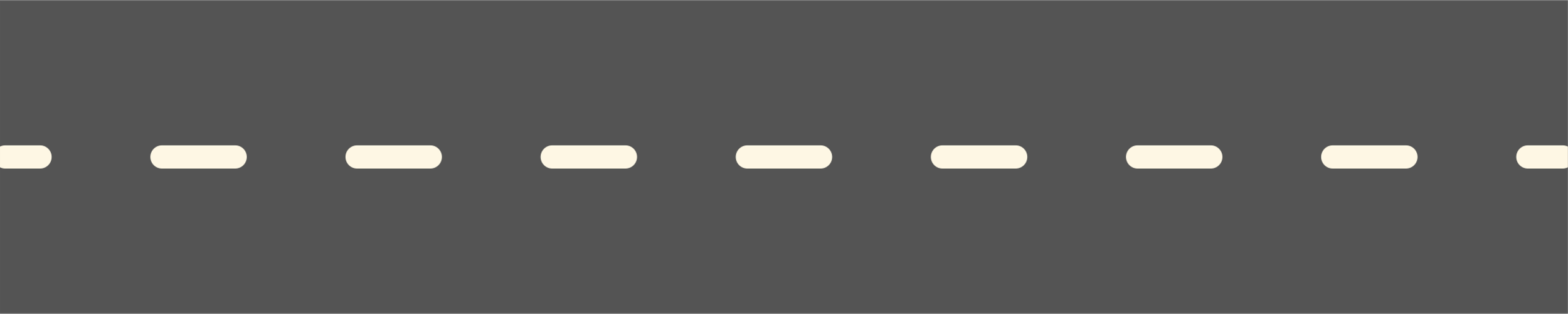 1. Tổng kiểm soát phương tiện giao thông được thực hiện trong khoảng thời gian nào?
A. Đầu năm 2020
B. Giữa năm 2020
C. Cuối năm 2020
D. Cuối năm 2021
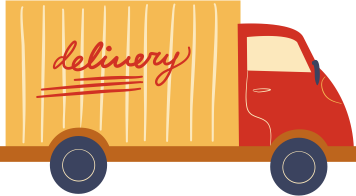 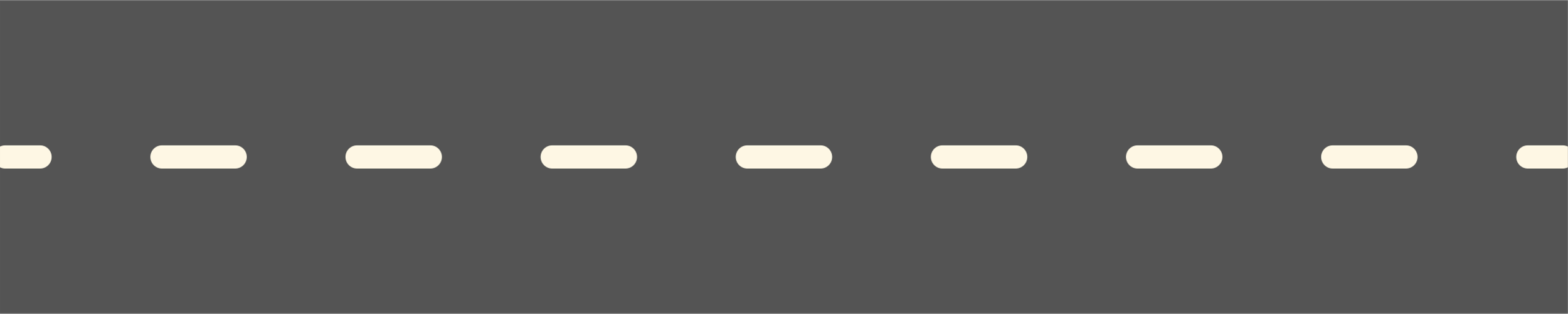 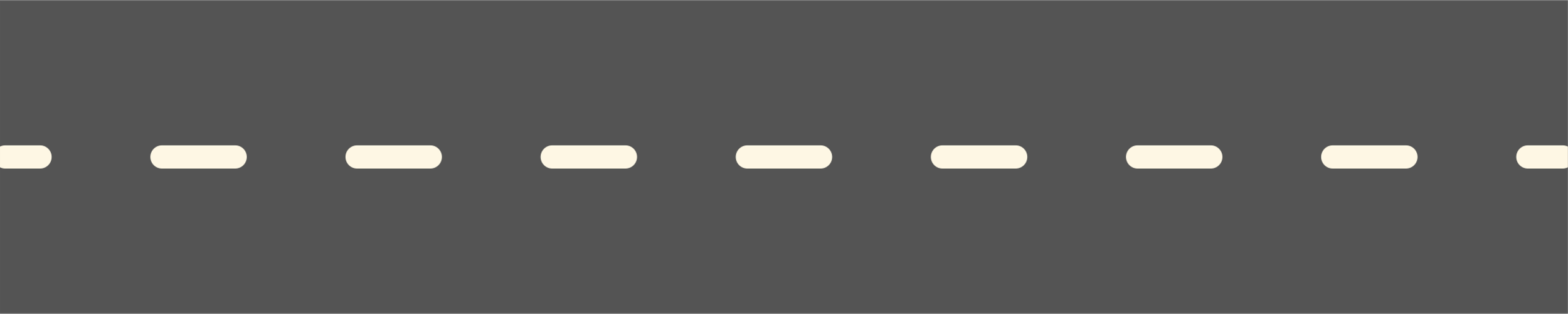 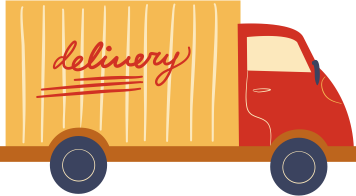 2. Có bao nhiêu phương tiện đã bị xử phạt?
A. 401 027
B. 61 563
C. 27 923
D. 50 898
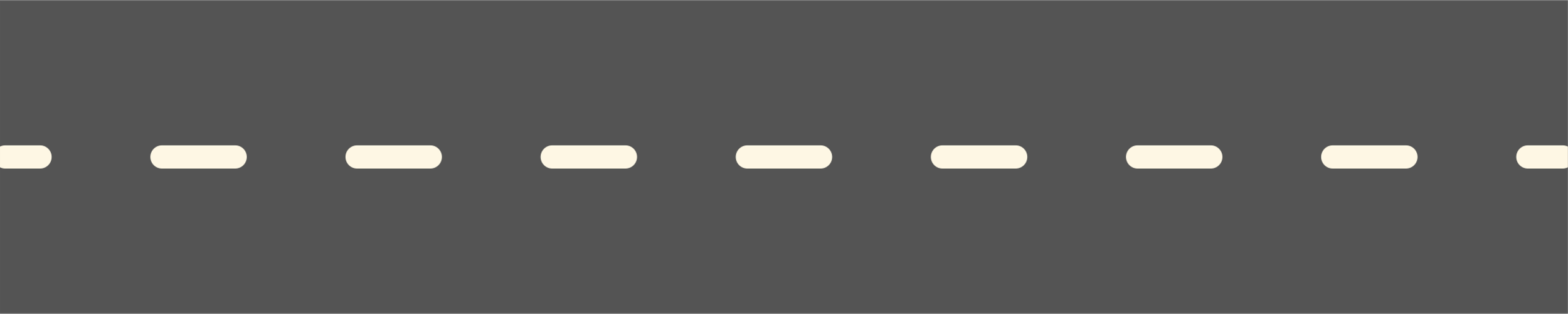 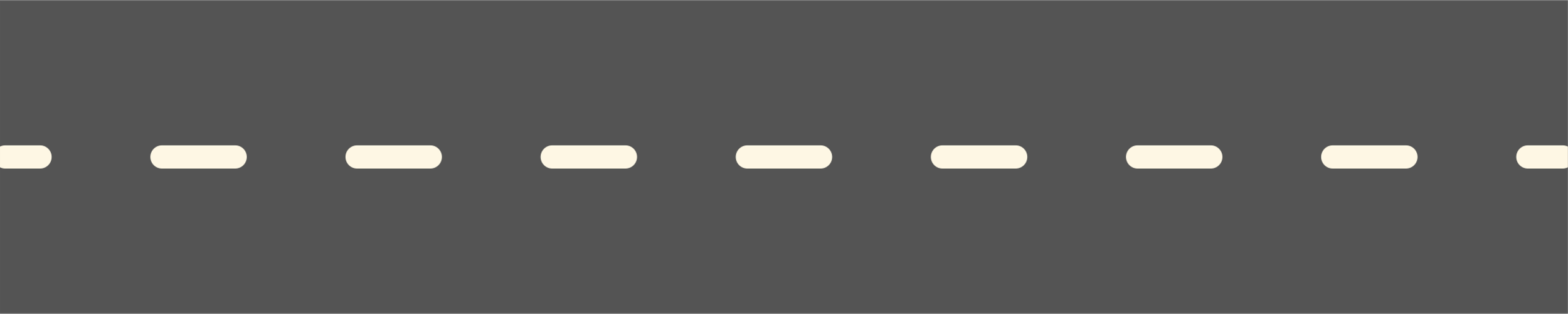 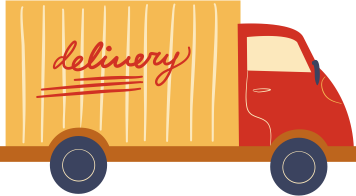 3. Loại xe nào ít bị xử phạt nhất?
A. Xe mô tô
B. Xe tải
C. Xe khách
D. Xe container
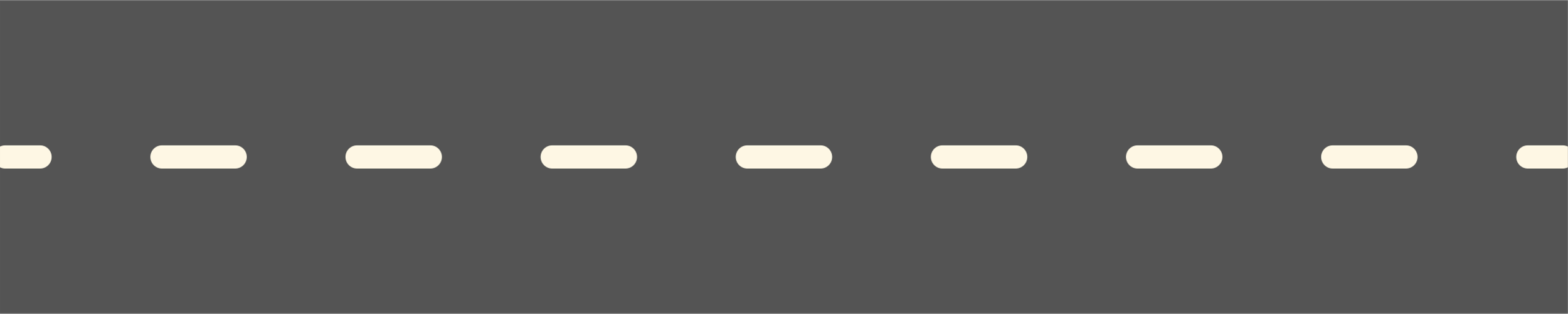 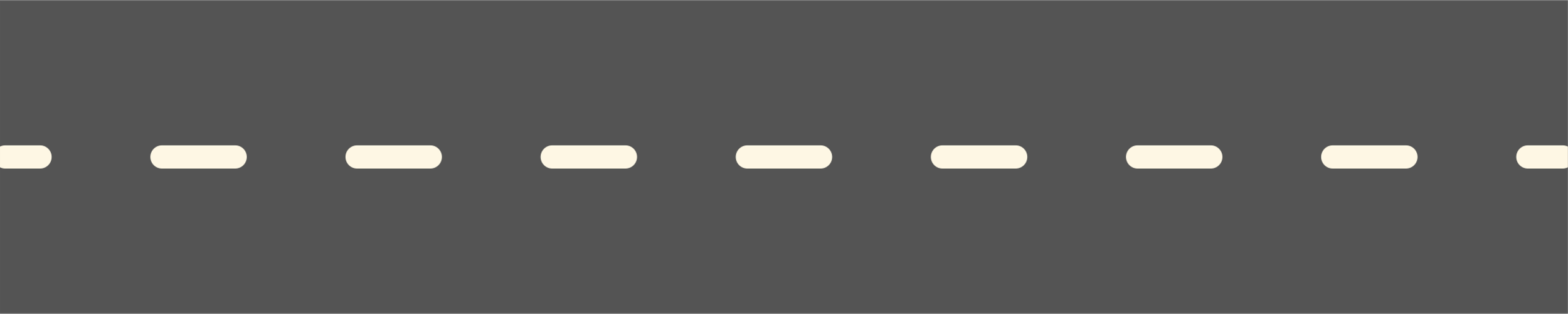 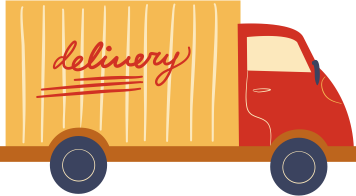 4. Lỗi vi phạm phổ biến nhất liên quan đến:
A. Giấy phép lái xe
B. Tốc độ
C. Quy định về nồng độ cồn
D. Chấp hành tín hiệu giao thông
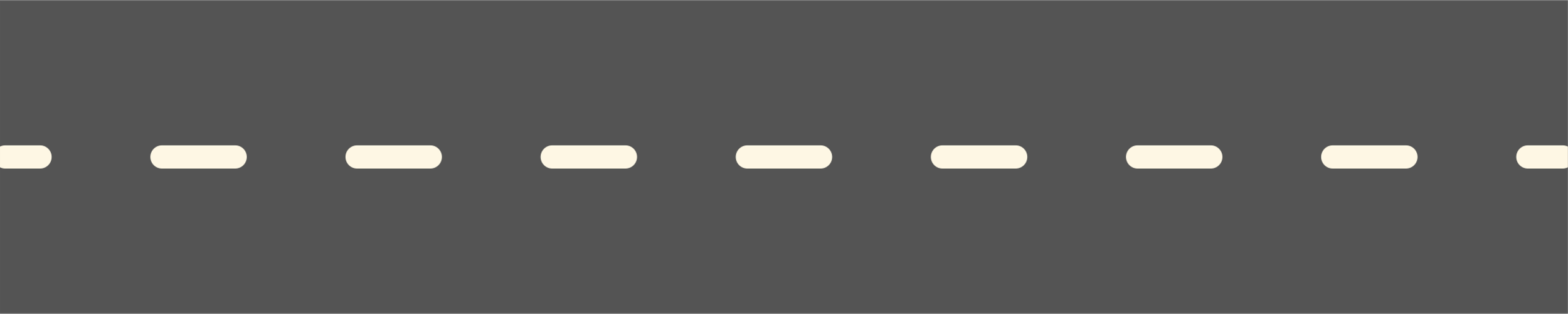 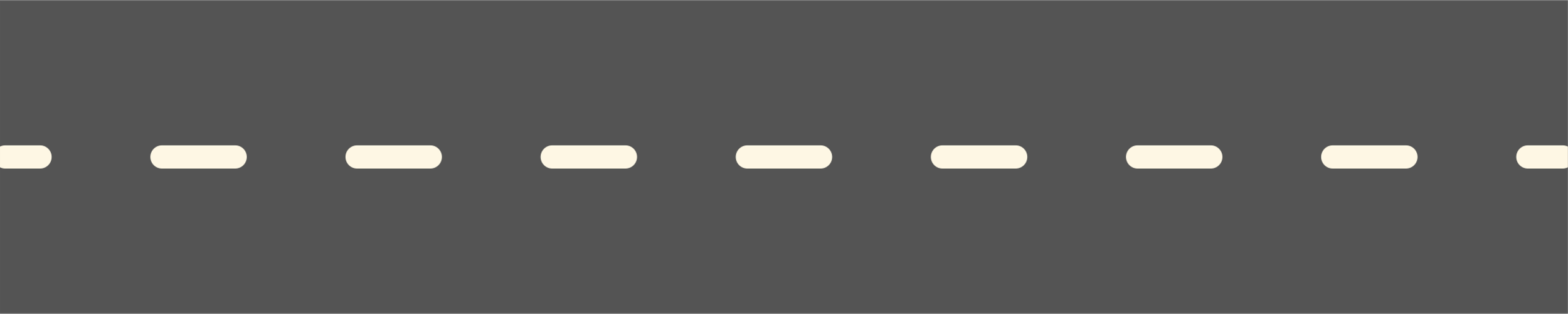 5. Con số 287 085 trong bài thể hiện thông tin gì?
A. Số lượng xe mô tô vi phạm bị xử phạt
B. Số lượng phương tiện bị tạm giữ
C. Số lượng người bị tước giấy phép lái xe
D. Số lượng xe vi phạm về tải trọng
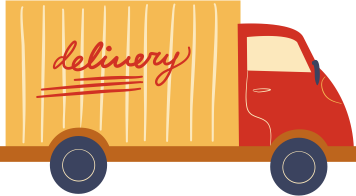 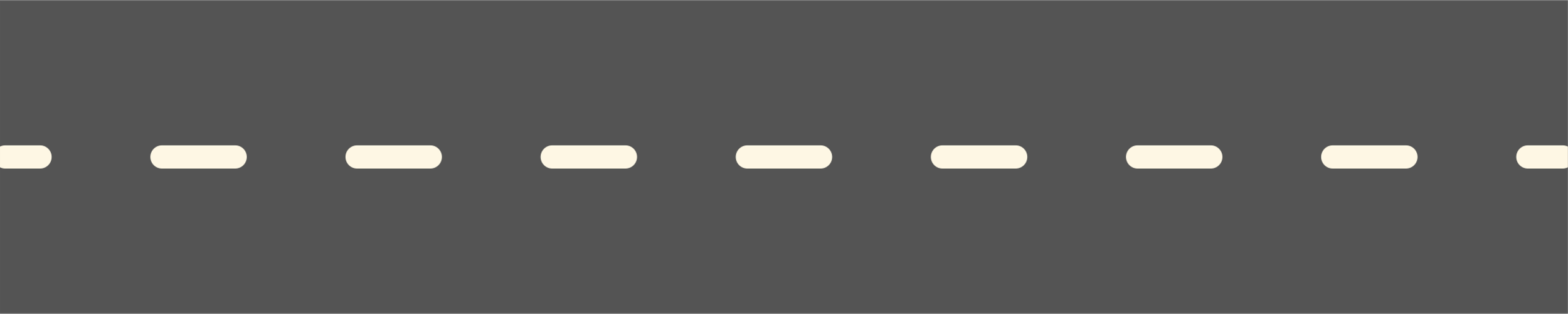 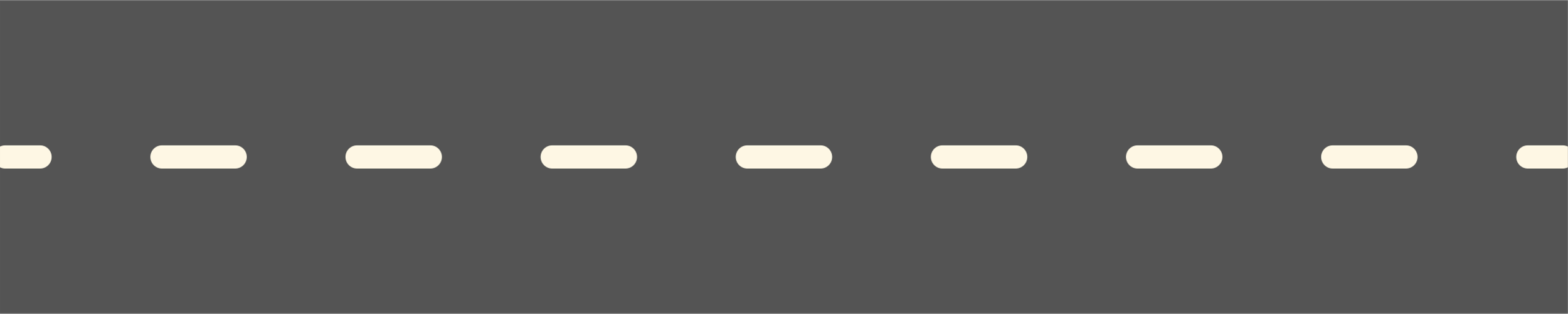 6. Theo em, trong những lỗi sau, hai lỗi nào tiềm ẩn nguy cơ cao gây tai nạn giao thông? Đánh dấu X vào phương án phù hợp.
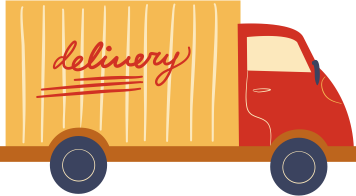 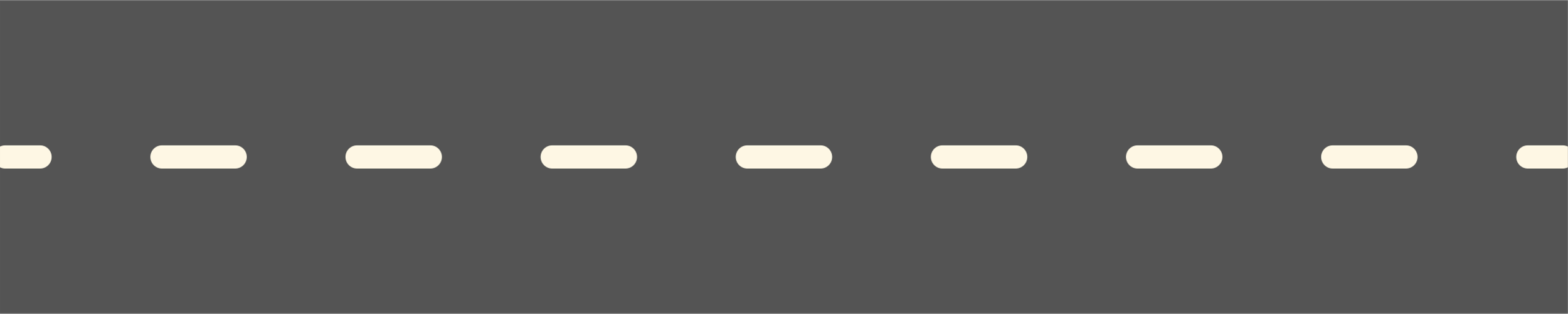 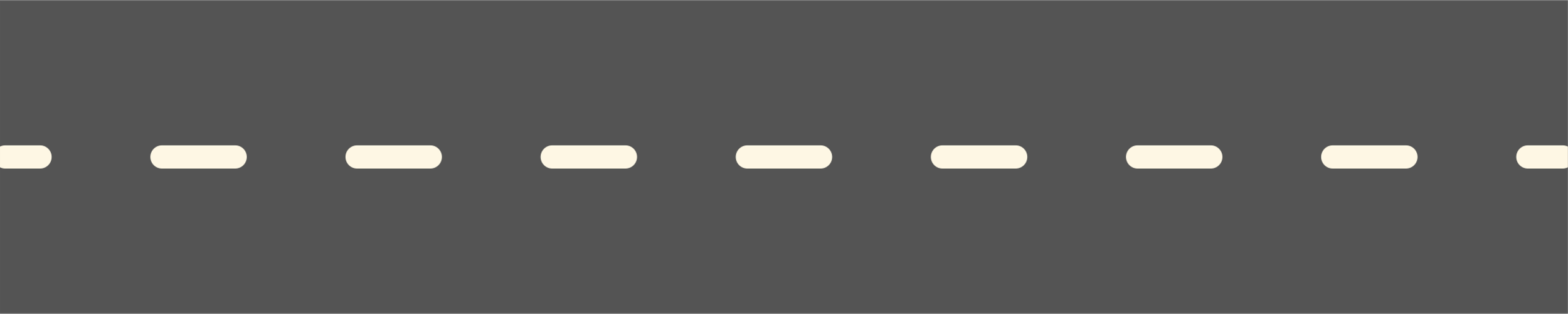 7. Thông tin của văn bản được cung cấp chủ yếu bởi:
(1) Hình ảnh
(2) Số liệu
(3) Từ ngữ
(4) Bảng biểu
A. (1) – (2) – (3)
B. (2) – (3) – (4)
C. (1) – (2) – (4)
D. (1) – (3) – (4)
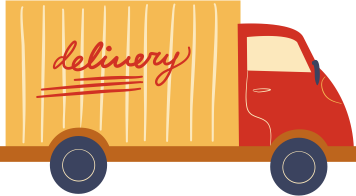 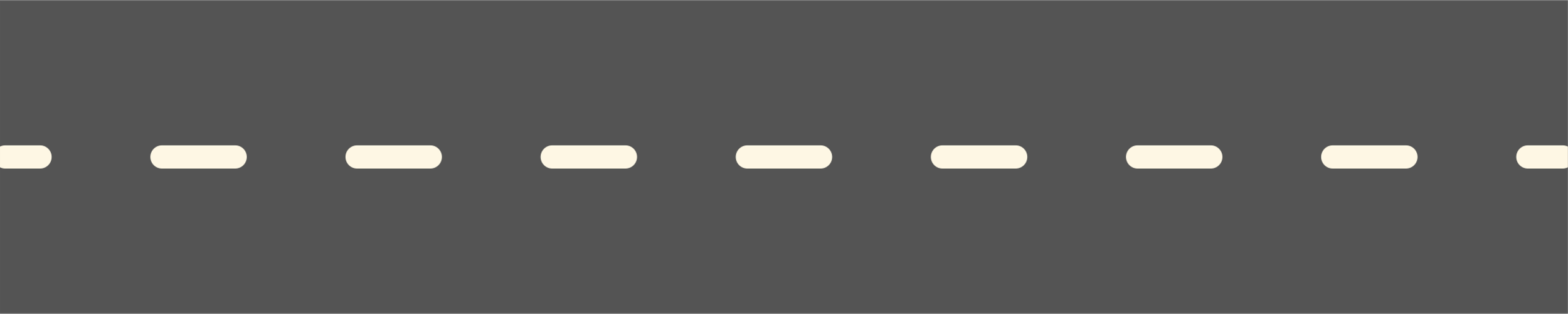 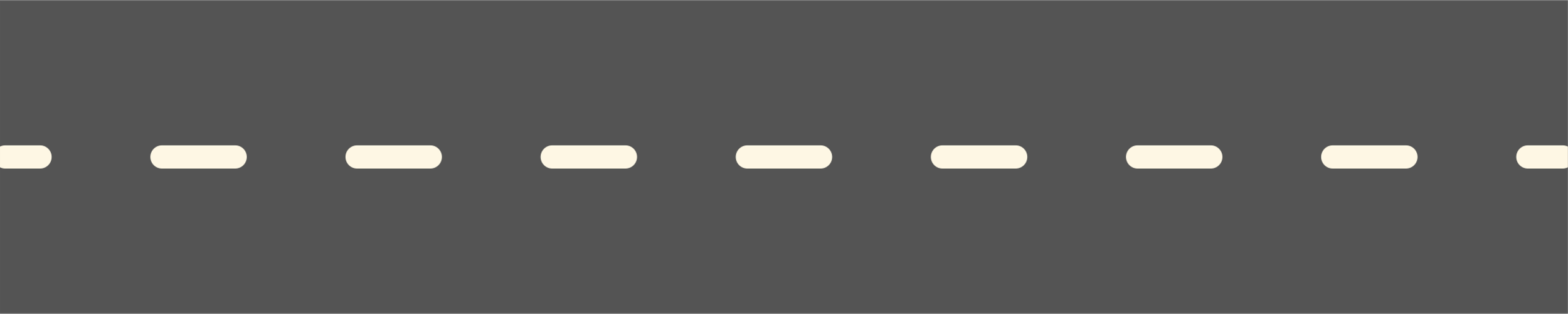 8. Tình huống: Một bạn học sinh (HS) lớp 7 đi xe máy điện trên đường, tín hiệu đèn đỏ sắp hết, bạn tranh thủ rẽ trái luôn. Bạn đã vi phạm những lỗi sau, đúng hay sai? Khoanh tròn vào đúng (Đ) hoặc sai (S) với từng lỗi.
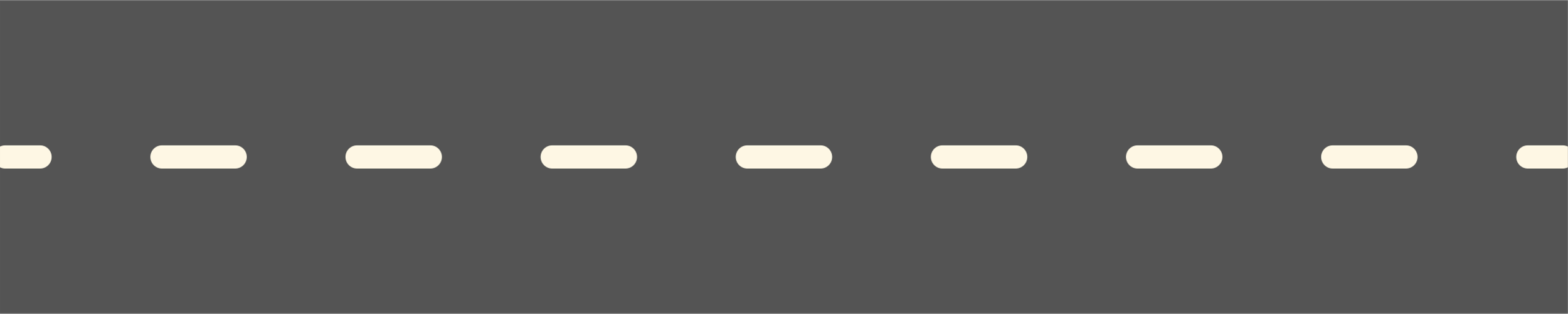 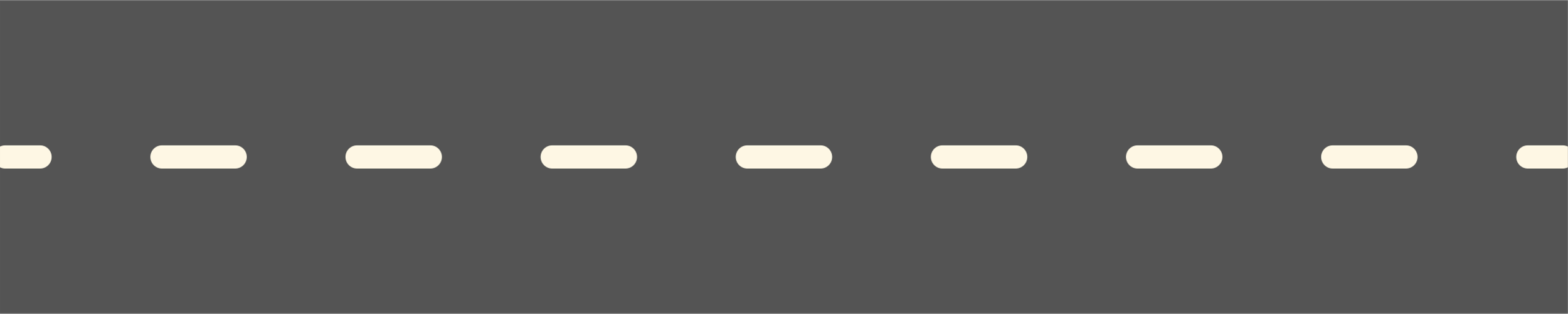 9. Những từ ngữ nào trong văn bản thường sử dụng trong lĩnh vực giao thông?
A. Giấy phép, tải trọng, quy định, xử phạt, giam giữ
B. Đèn tín hiệu, tốc độ, tải trọng, quy định về nồng độ cồn
C. Giao thông, số liệu, phương tiện, điều khiển
D. Giao thông, xử phạt, vi phạm, người tham gia
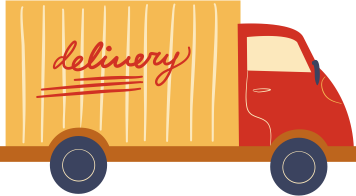 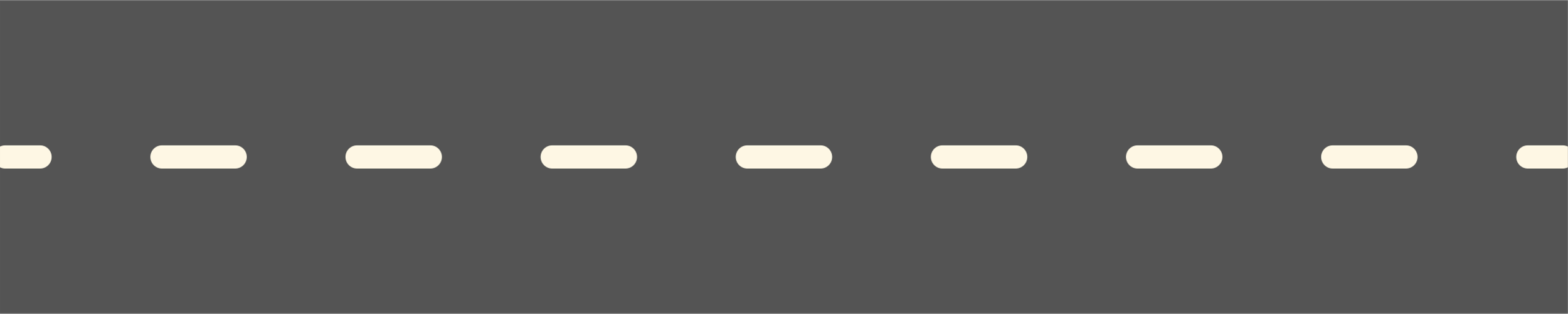 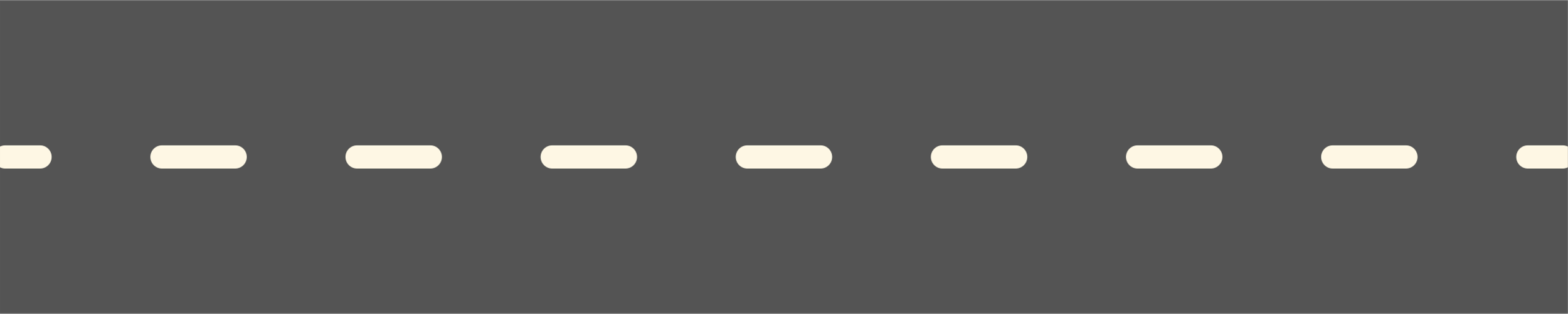 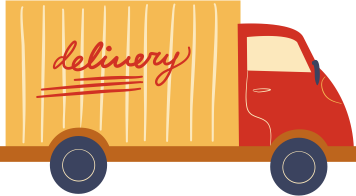 10. Mục đích chính của văn bản này là gì?
A. Cung cấp thông tin
B. Cảnh báo người đọc
C. Phân tích thực trạng
D. Đưa ra lời khuyên
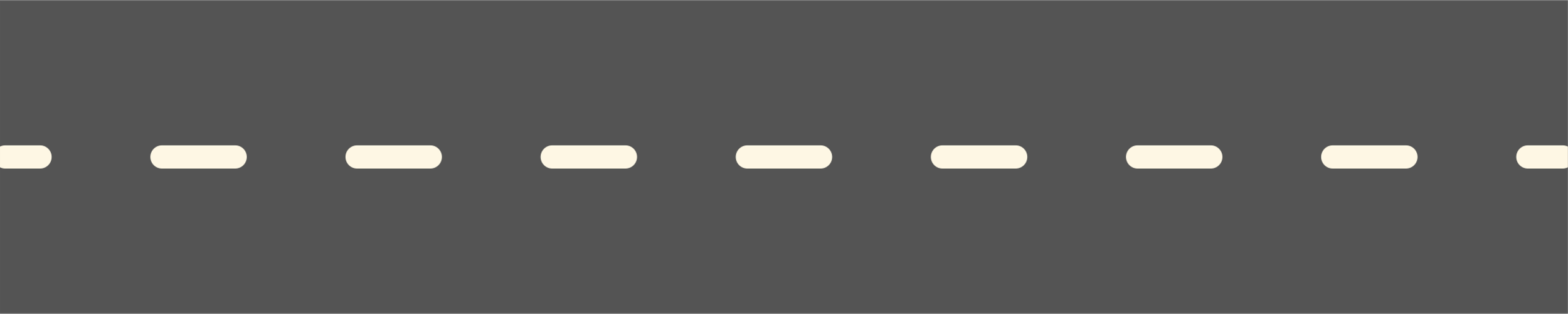 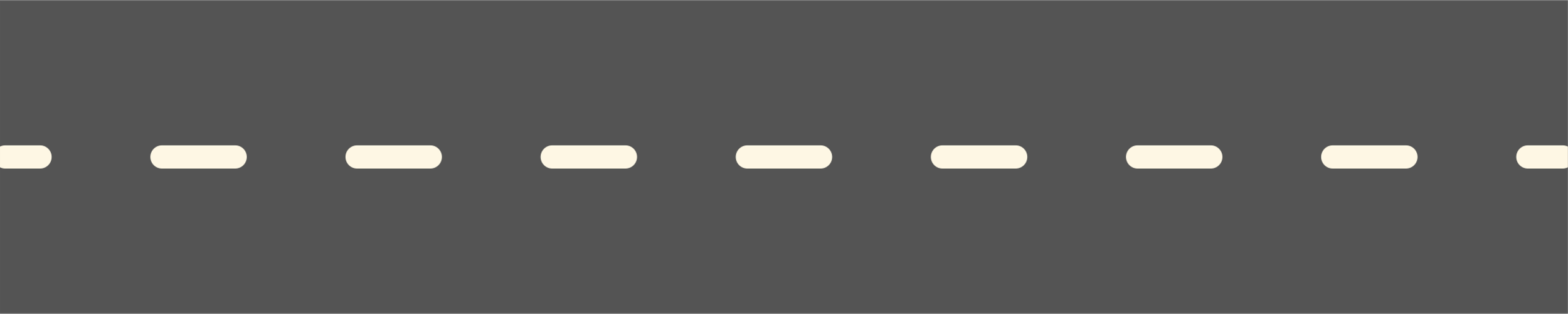 LUYỆN TẬP
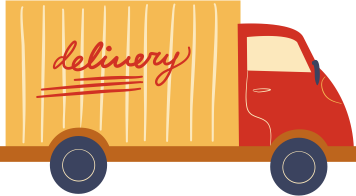 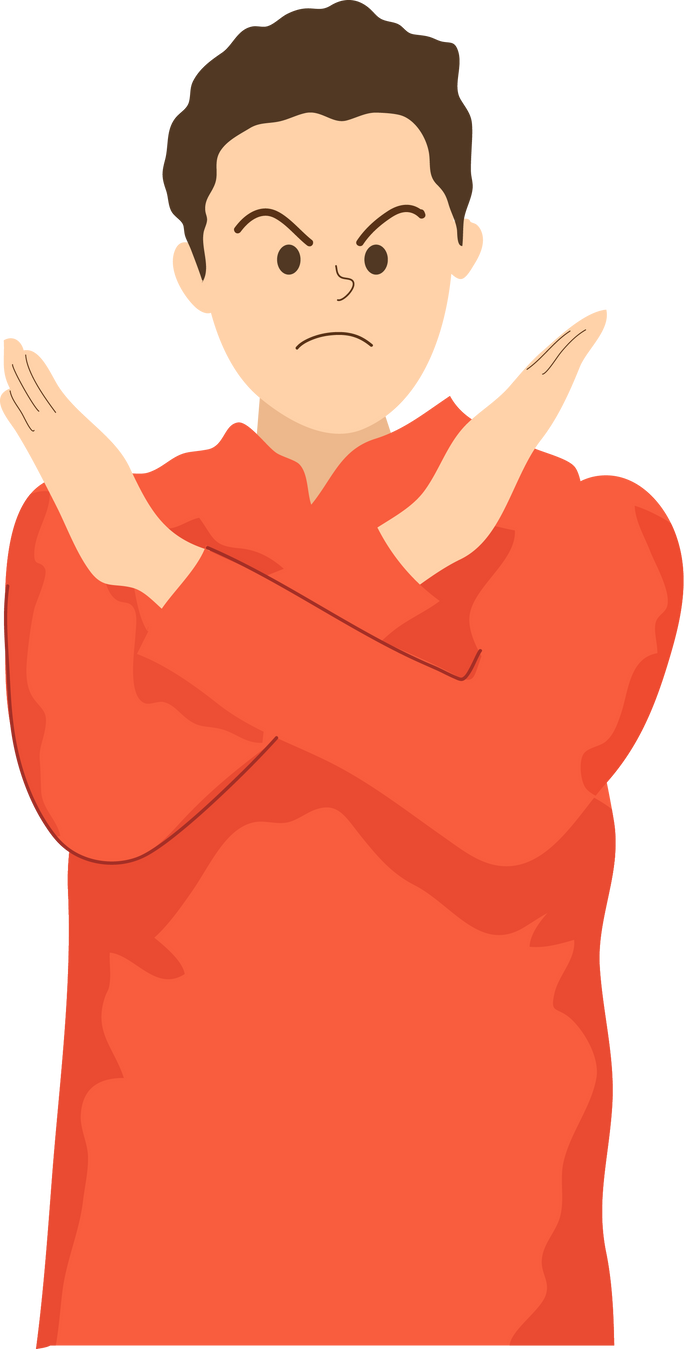 Hãy chuyển thông tin về các lỗi vi phạm phổ biến trong bản đồ họa trên thành một văn bản chỉ sử dụng kênh chữ. (ví dụ: lỗi vi phạm nhiều nhất là lỗi về giấy phép lái xe trong vòng một tháng có 49.715 người vi phạm)
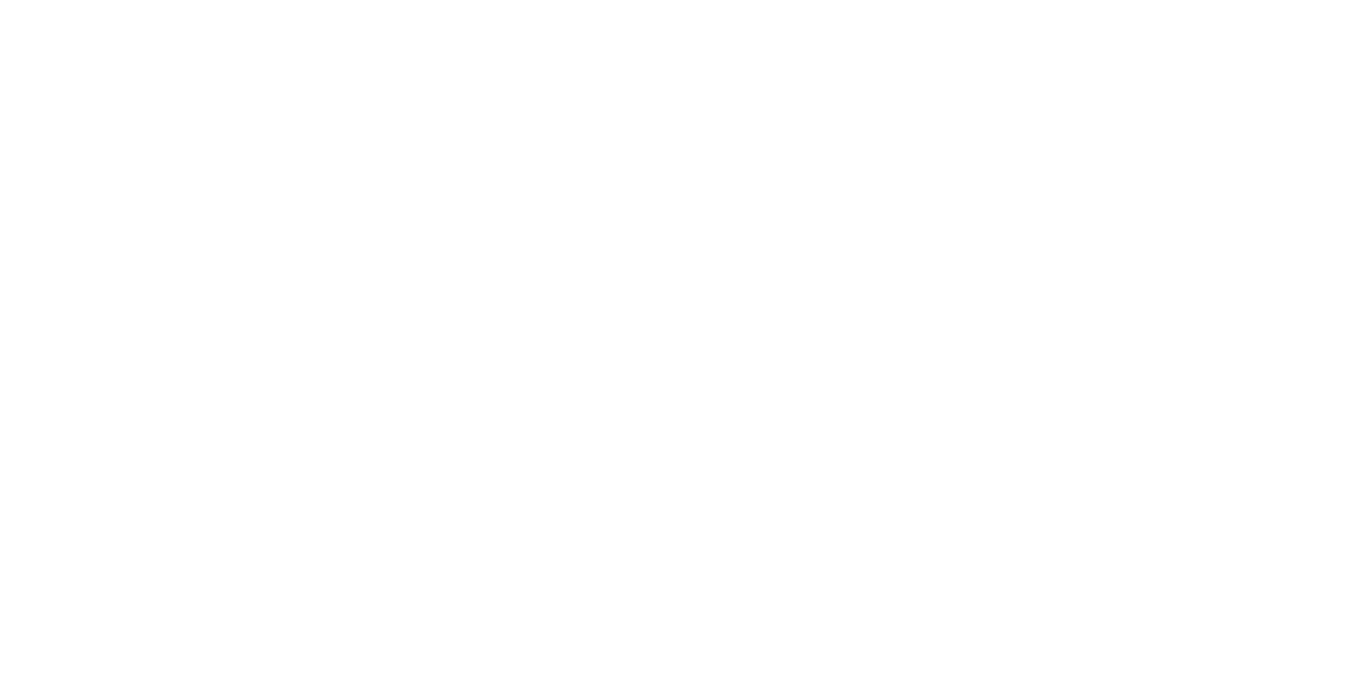 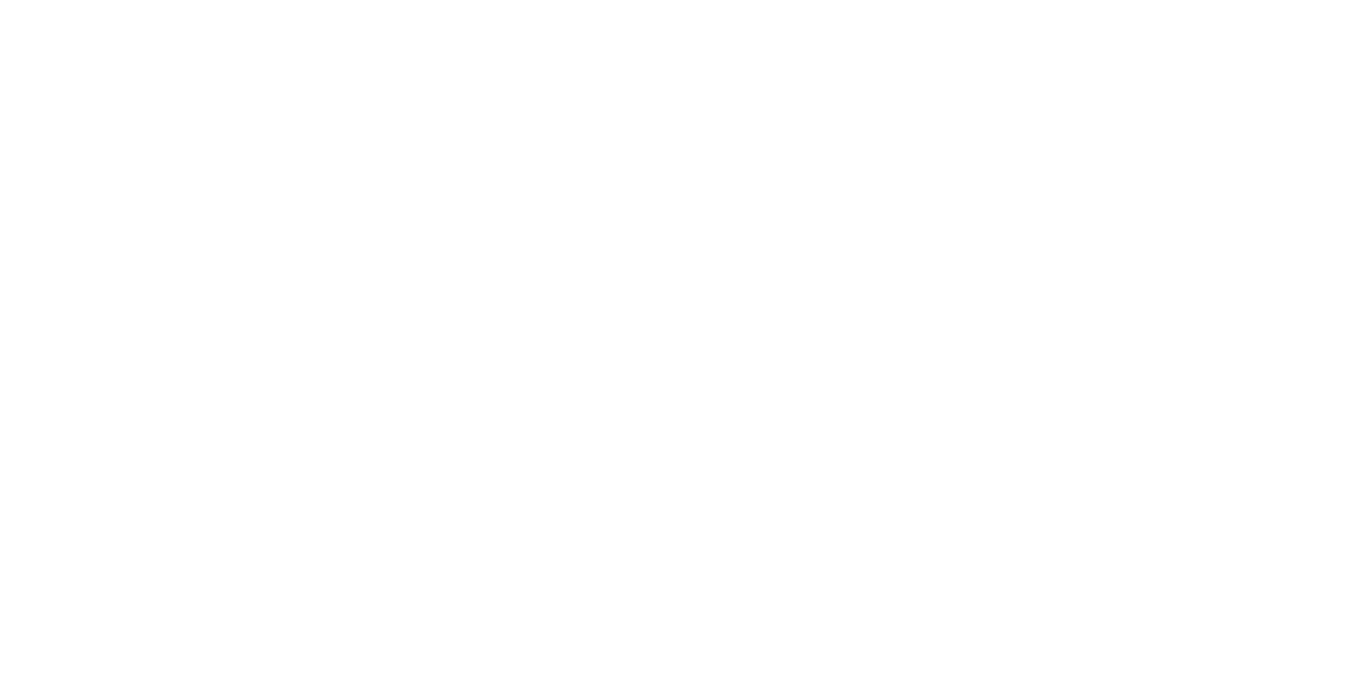 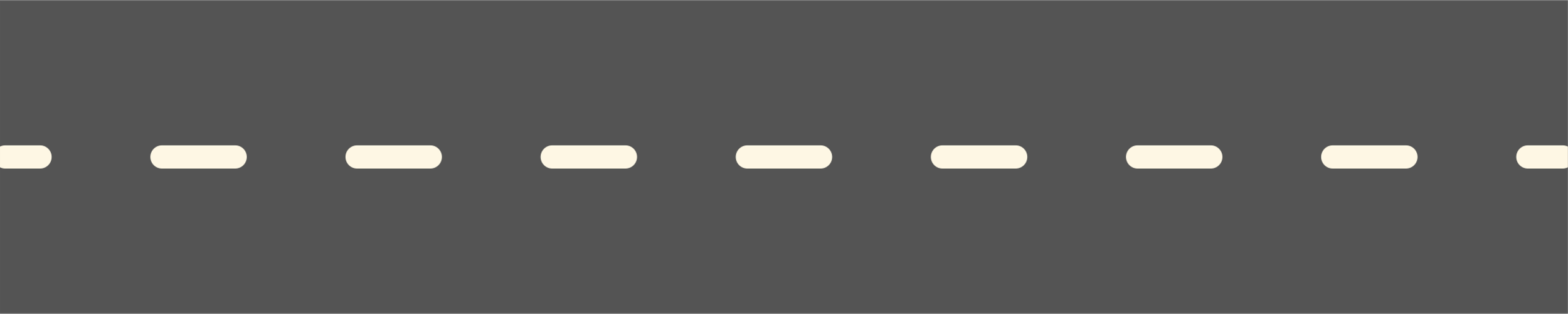 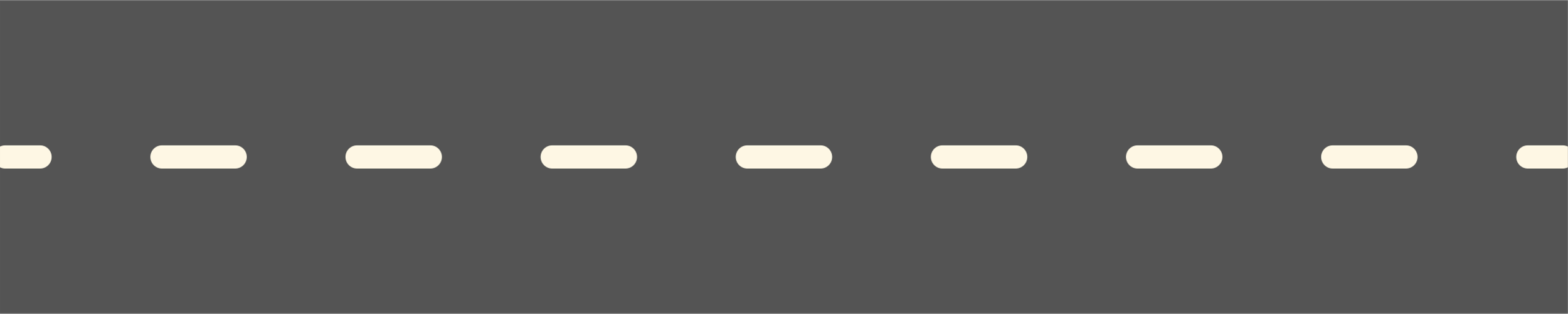 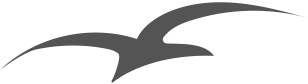 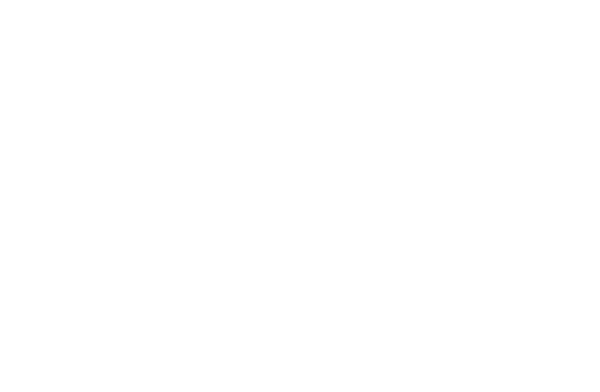 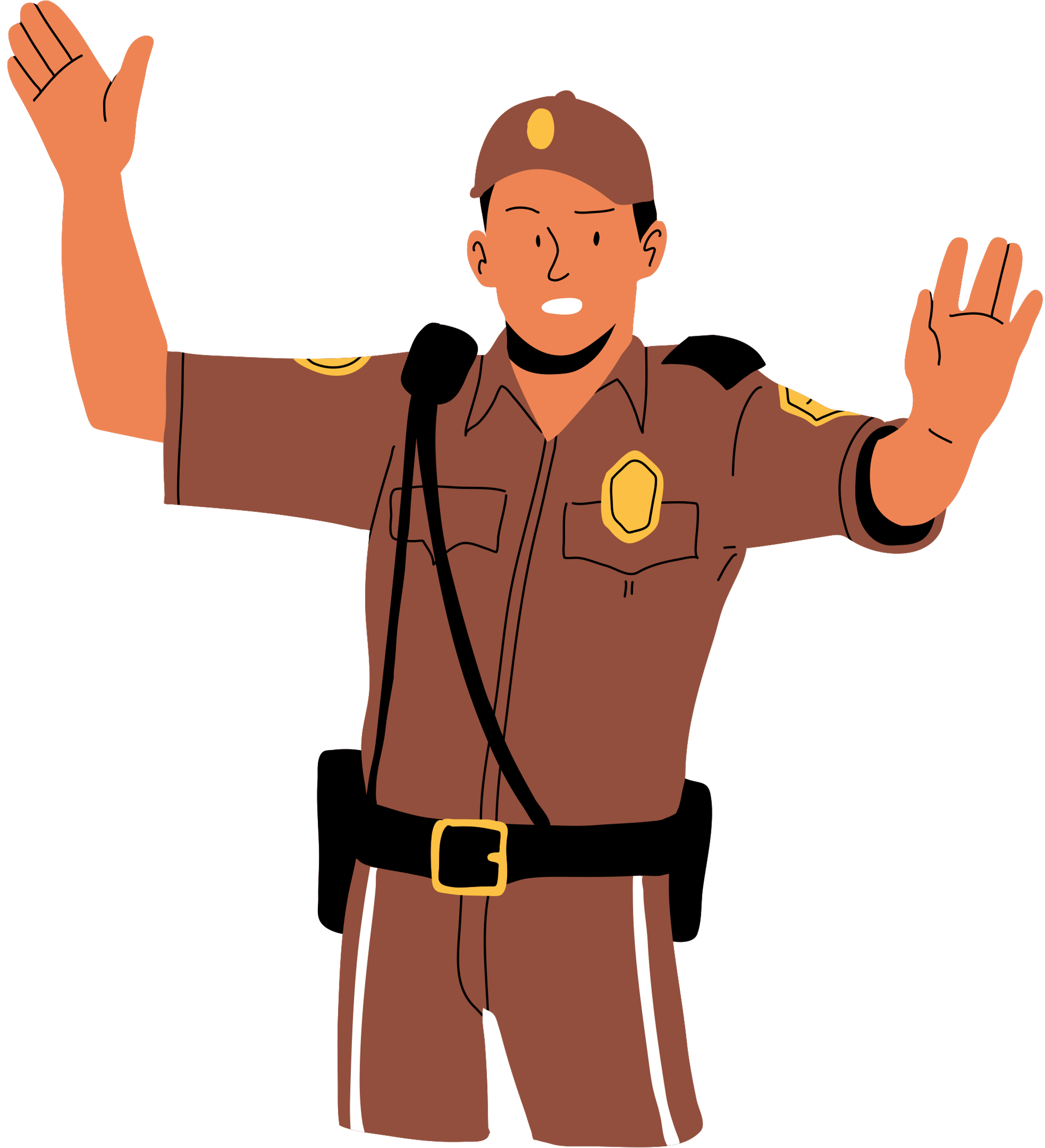 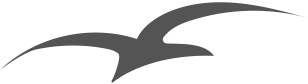 Cảm ơn
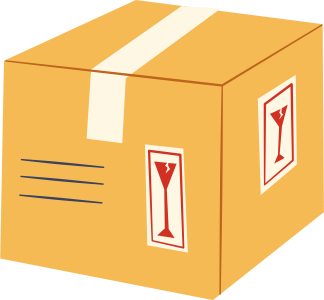 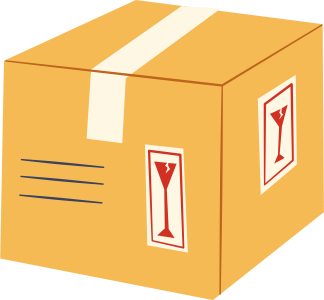 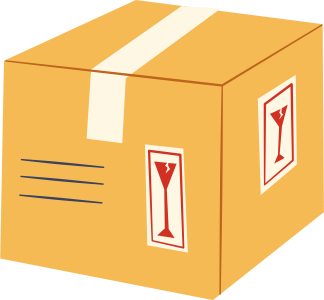 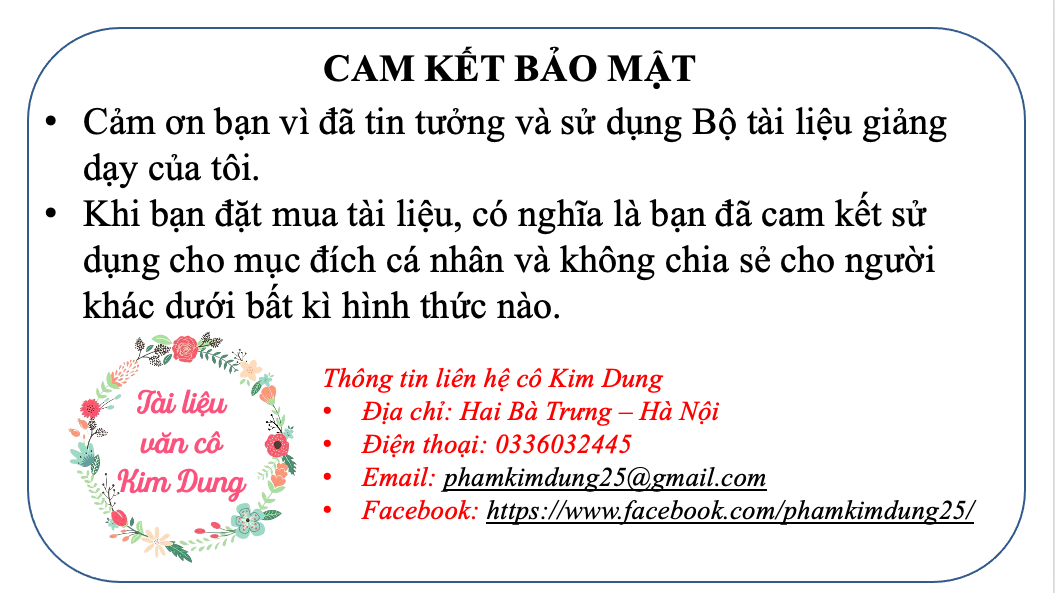